Lecture 12: Autoencoders
1
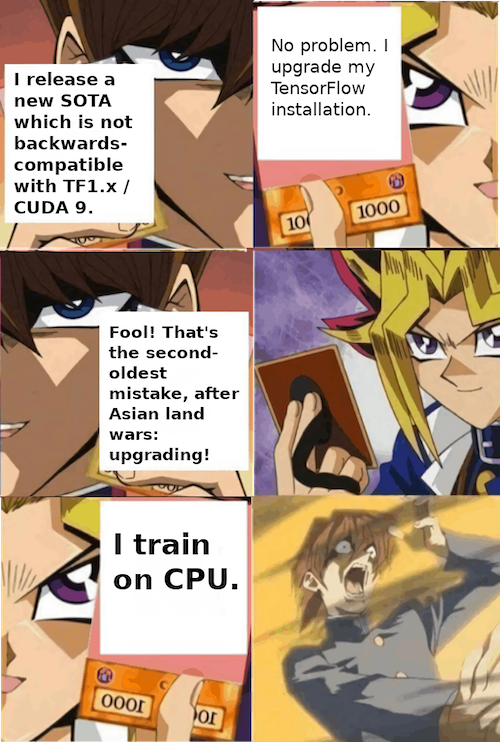 2
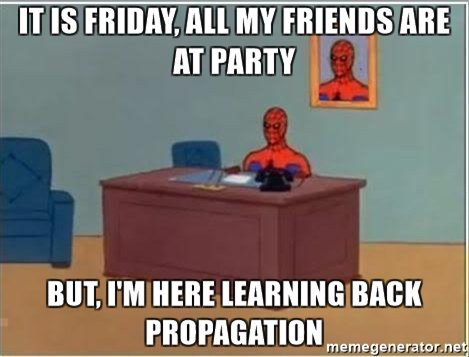 3
Announcements: 

Homework 3 deadline …
Project group have been formed and will be announced …
4
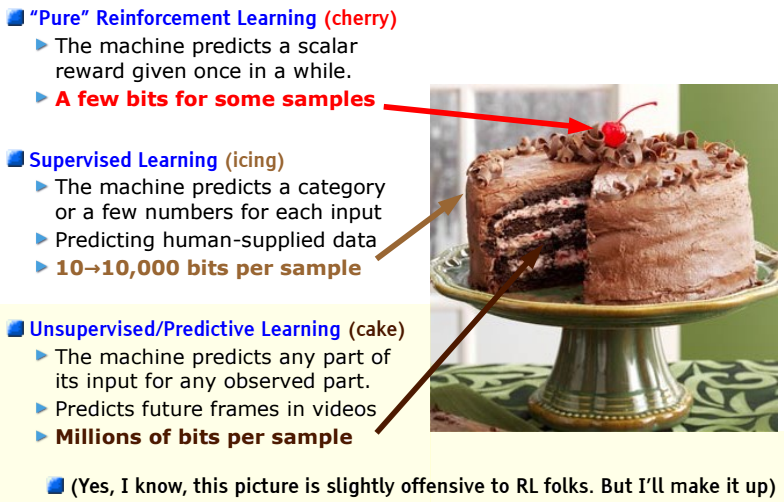 Original LeCun cake analogy slide presented at NIPS 2016, the highlighted area has now been updated.
5
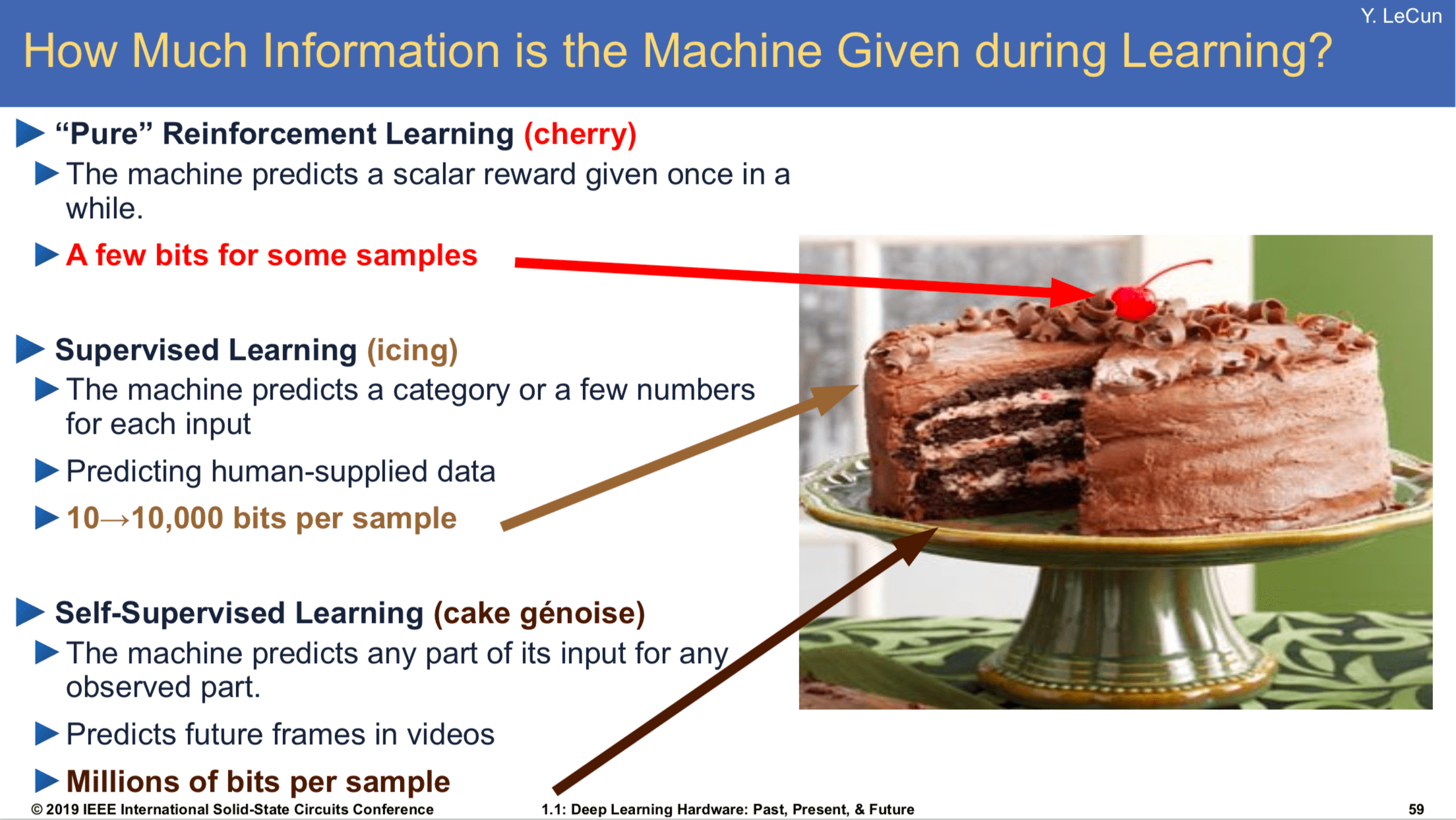 LeCun updated his cake recipe last week at the 2019 International Solid-State Circuits Conference (ISSCC) in San Francisco, replacing “unsupervised learning” with “self-supervised learning,” a variant of unsupervised learning where the data provides the supervision.
6
Outline
What are eutoencoders? 
Brief history of encoding/decoding.
Inside autoencoders.
Regularization of autoencoders.
Applications
Denoising 
Blending
7
Outline
What are eutoencoders? 
Brief history of encoding/decoding.
Inside autoencoders.
Regularization of autoencoders.
Applications
Denoising 
Blending
8
Quick Review. Neural Networks as function approximation.
9
Representational Learning
Representation Matters
Linear 
Regression
Fit quadratic function
Do your best !
Representational Learning
Representation Matters
Logistic 
Regression
Fit polynomial function
Do your best !
Representational Learning
Representation Matters
Linear 
Regression
Learn
Representation
Representational Learning
Representation Matters
Linear 
Regression
Learn
Representation
Representational Learning
Representation Matters
Learn
Representation
Task
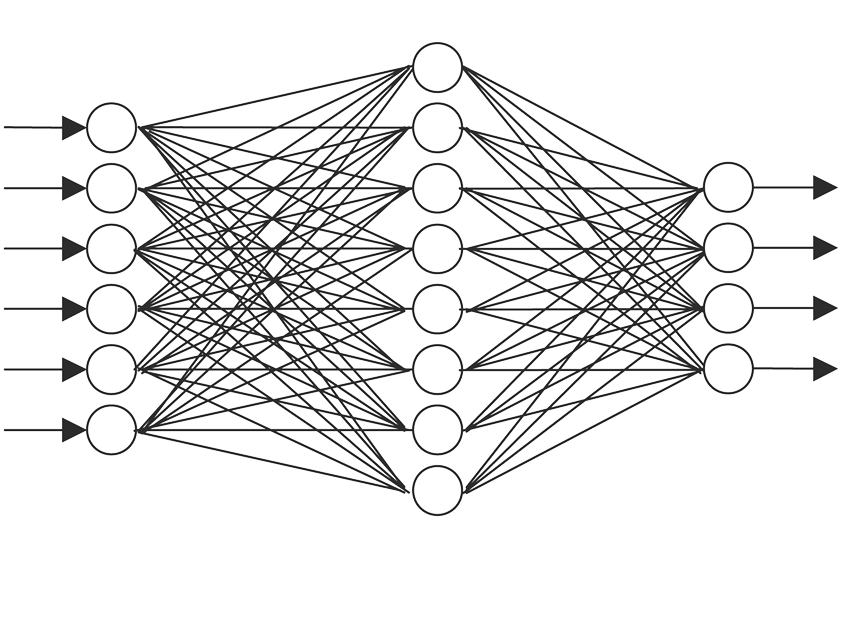 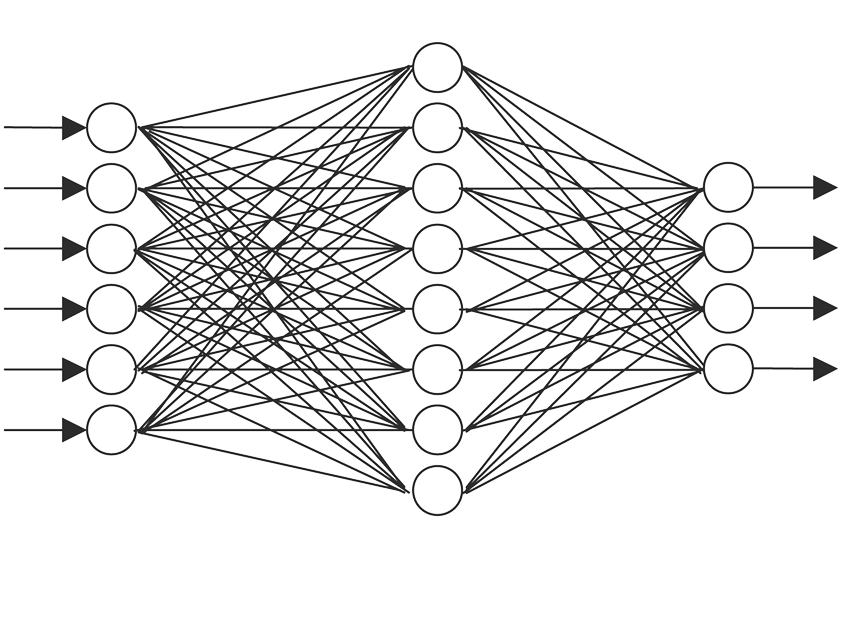 Representational Learning: Supervised Learning
We train the two networks by minimizing the loss function (cross entropy loss)
X
Y
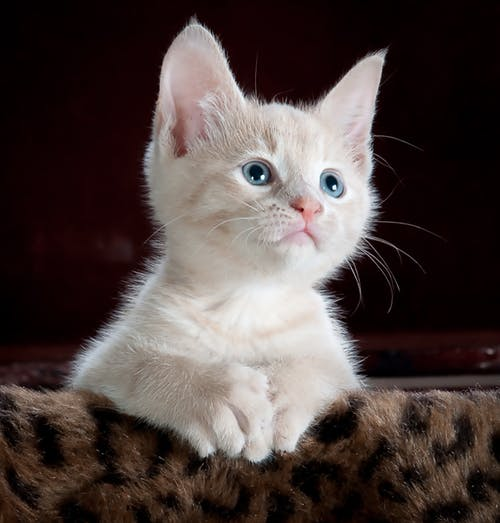 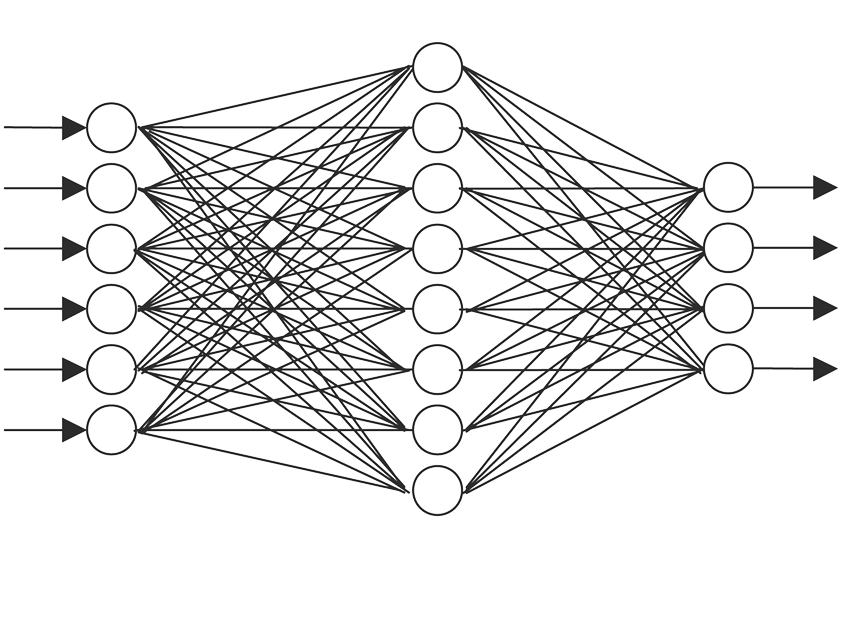 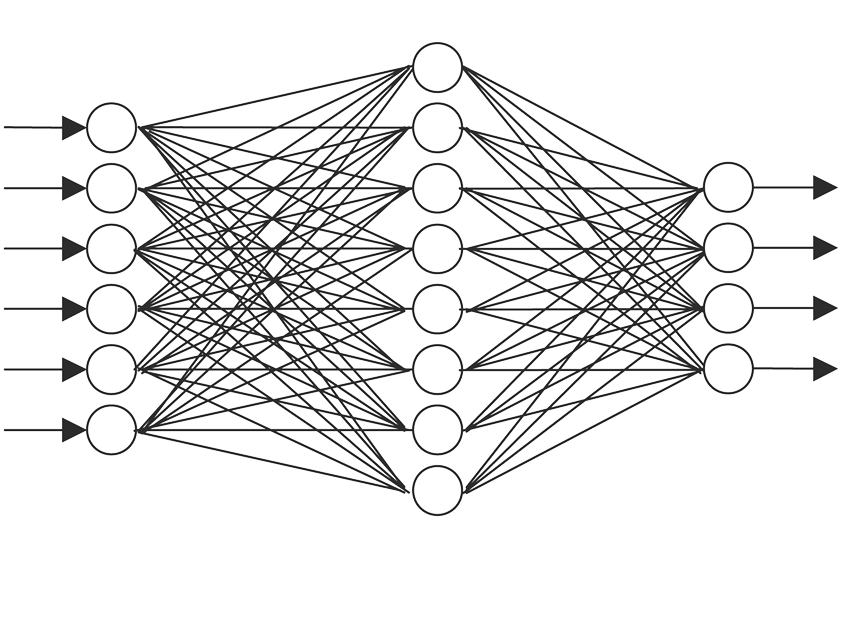 {Cat,Dog}
Feature Discovery Network
Classification Network
15
Representational Learning: Self-supervised Learning
No labels
Specialized features for Task
We train the two networks by minimizing the loss function (cross entropy loss)
X
Y
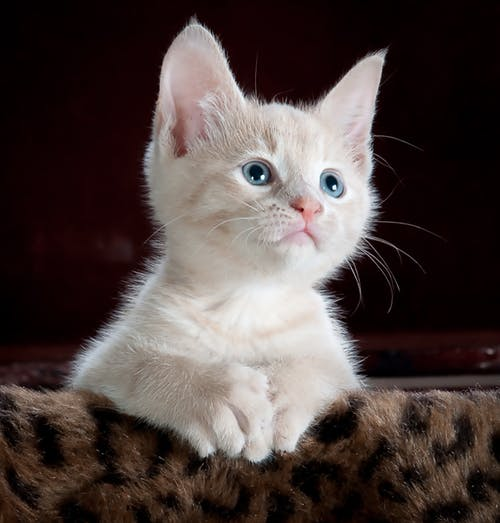 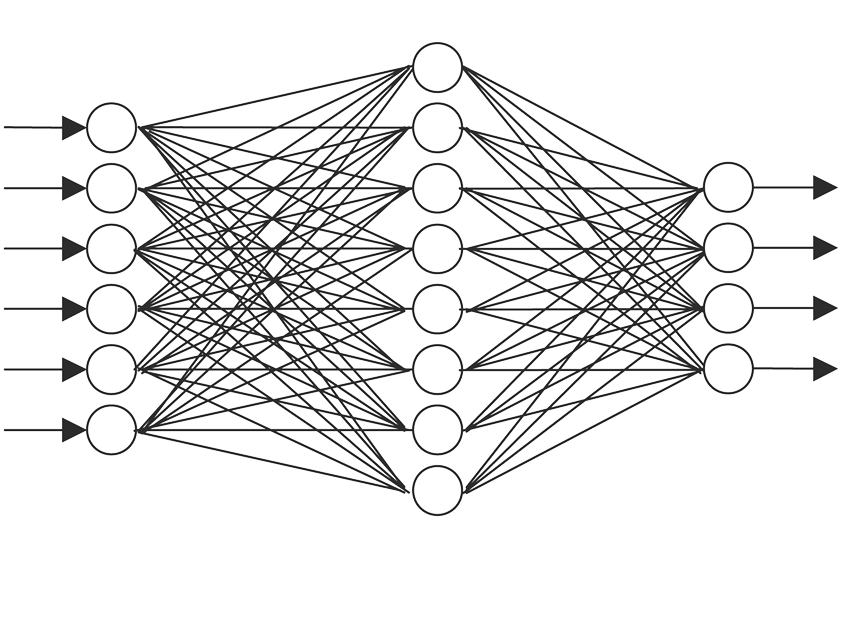 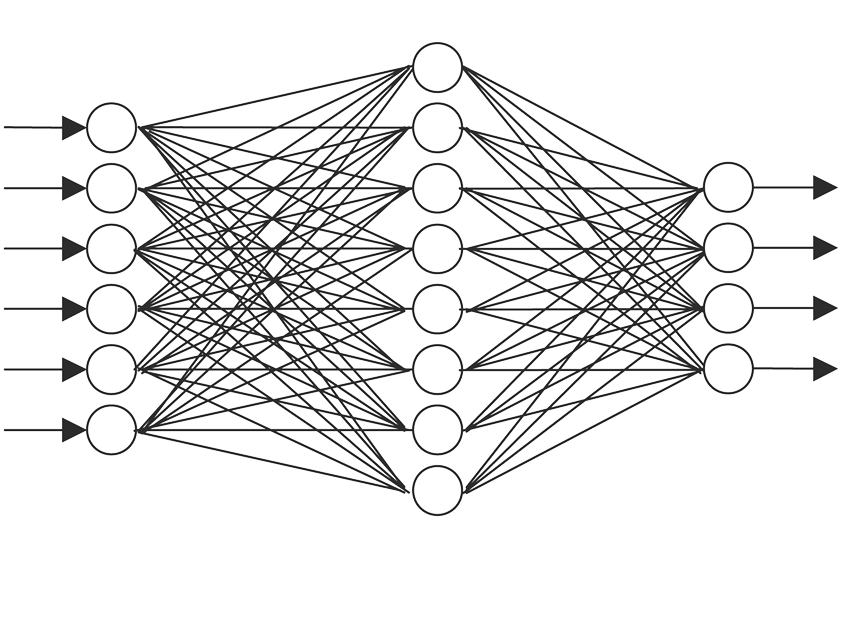 {Cat,Dog}
Feature Discovery Network
Classification Network
16
Representational Learning: Self-supervised Learning
We train the two networks by minimizing the reconstruction loss function:
AUTOENCODER
X
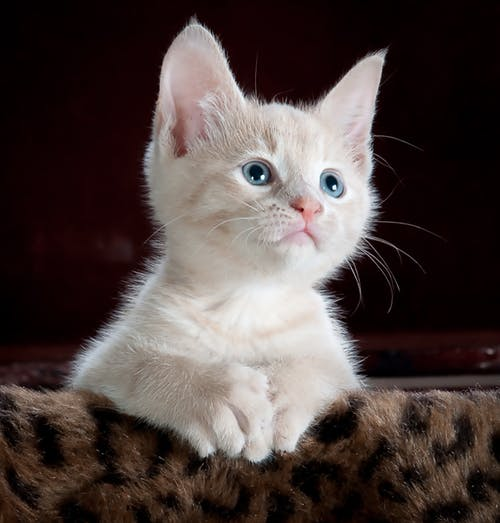 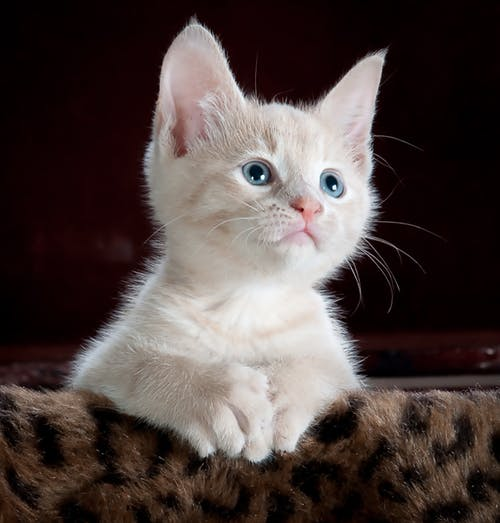 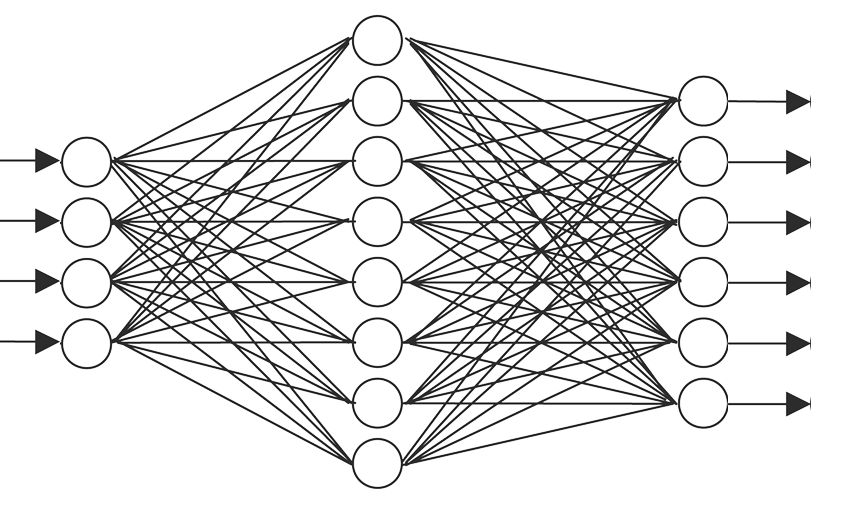 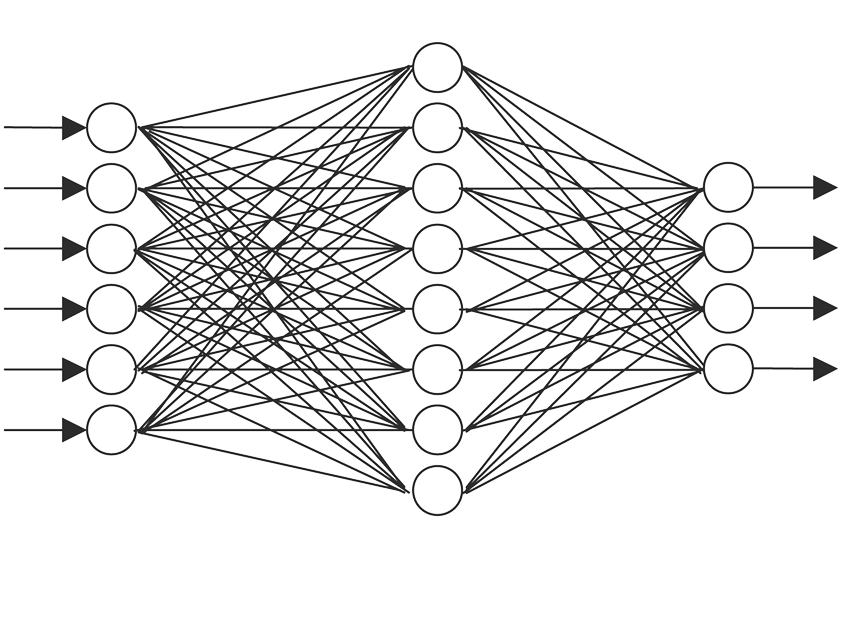 Feature Discovery Network
Second Network
DECODER
ENCODER
This is an autoencoder. It gets that name because it automatically finds the best way to encode the input so that the decoded version is as close as possible to the input.
17
Brief history of encoding/decoding
Is this a new idea?
MP3 can compress music files by a factor of 10 enabling digital storage and transmission large volumes of audio. 
JPG compresses images by a factor of 10-20 and enables storage and transmission of image data.
These technologies led the way to the image-rich web and abundance of music that we enjoy today.
18
Brief history of encoding/decoding (cont)
We say that both MP3 and JPG take an input (a music or image file), and encode it into a compressed form.

Then we decode or decompress the intermediate version to some lower quality original version.
19
Lossless and Lossy Encoding
The greater the difference between the original version and the version post-decompression the greater the loss.
Example: Imagine you are in Boston and you want to write a birthday text to a special friend while walking home.
HANNAH HAPPY BIRTHDAY I LOVE YOU DAN
In the freezing Boston winter (-20C) you do not want to have your hands out in the open, so you shorten the message as much as possible using text-speak: 
H HBD ILY D
Your 36 characters message is compressed to 11 characters
20
Lossless and Lossy Encoding (cont)
Question: Is this an example lossy or lossless compression?

HPD is unambiguous given that it is her birthday today, but D could mean Dan or David or Donny ... You can imagine the potential drama.  

A way to test if a transformation is lossy or lossless is to consider if it can be inverted, or run backwards, to provide us with the original data. In autoencoders this is the loss function.
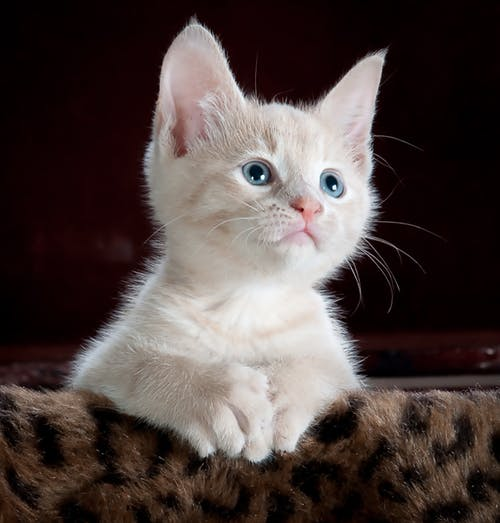 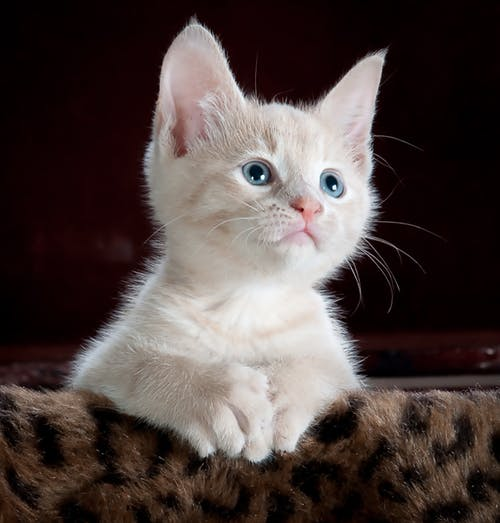 x
Z
DECODER
ENCODER
21
What are autoencoders?
A particular kind of learning architecture. 
A mechanism of compressing inputs into a form that can later be decompressed similar to the way MP3 compresses audio and JPG compresses images.
Autoencoders are more general than either MP3 or JPG.
They are usually used to …
reduce data dimensionality or find a more general representation for many tasks
blend inputs from one input to another
denoising, infilling
…
22
MP3 and JPG Image Compression
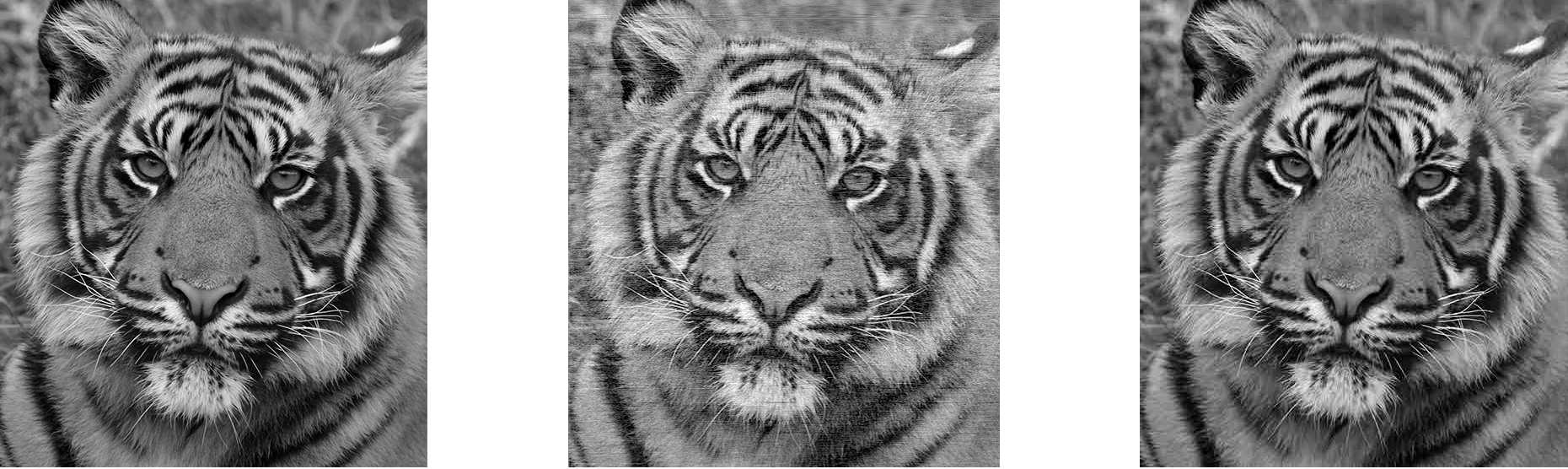 original
MP3
JPG
Original image 256x256=262,000, MP3=37,000, and JPG=26,000
23
Image taken from A. Glassner, Deep Learning, Vol. 2: From Basics to Practice
MP3 and JPG Image Compression(cont)
original
MP3
JPG
24
Image taken from A. Glassner, Deep Learning, Vol. 2: From Basics to Practice
The simplest autoencoder
Encode with a simple fully connected network (FCN)
Flatten Image 10,000
Image 100x100
FCN with 20 neurons
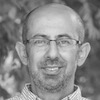 20 numbers
…
…
…
Parameters: 10K x 20 + 20
25
The simplest autoencoder
Encode and decode together after training
Flatten Image 10,000
FCN with 20 neurons
Image 100x100
FCN with 10,000 neurons
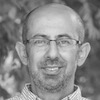 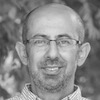 .reshape(100,100)
…
…
…
10,000 numbers
…
…
Parameters: 10K x 20 + 10K
Parameters: 10K x 20 + 20
26
Autoencoders in action
Comparing the input and output pixel by pixel.
Input Image 100x100
Output Image 100x100
Residuals 100x100
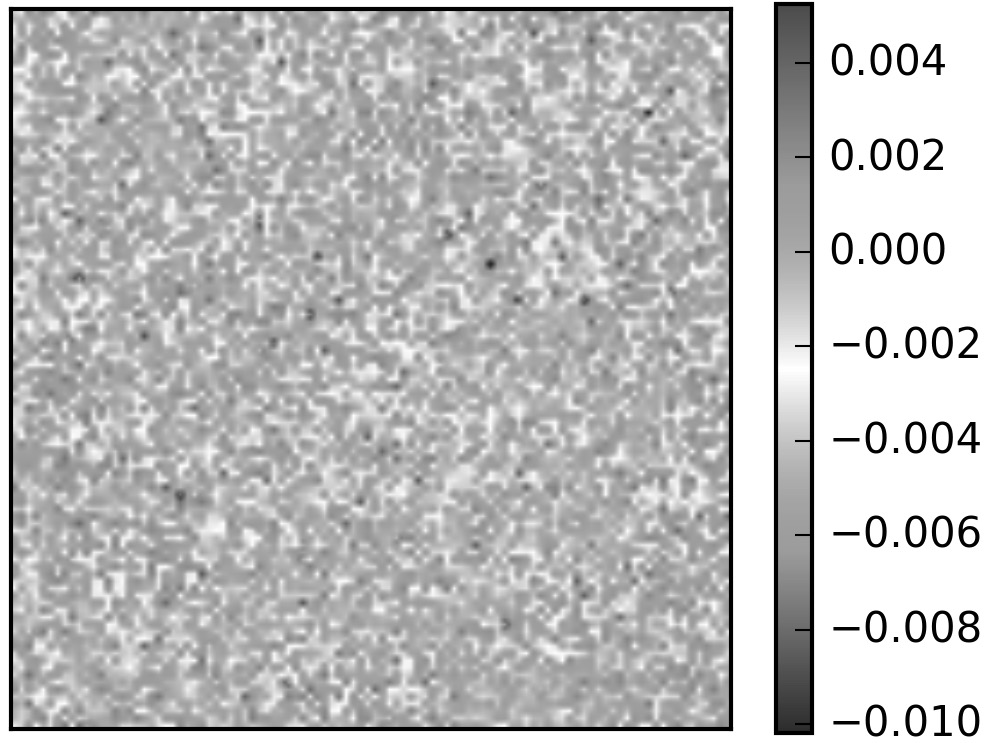 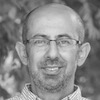 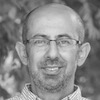 27
Bottleneck
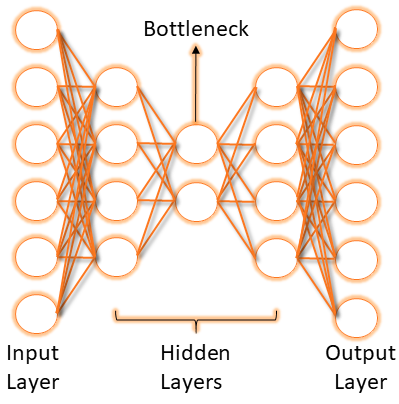 We start with  10,000 elements 
We have 20 in the middle 
And 10,000 elements again at the end
28
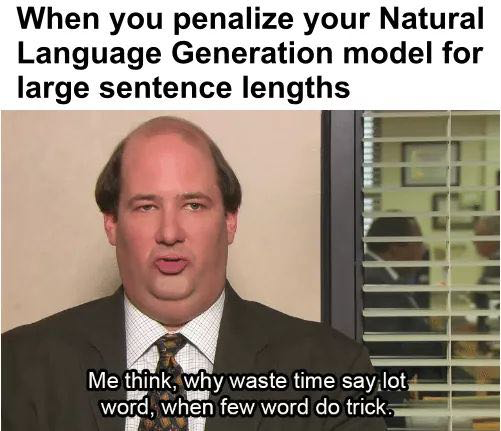 29
Latent variables and latent layer
We say that an autoencoder is an example of semi-supervised or self-supervised learning. 

It sort-of is supervised learning because we give the system explicit goal data (the output should be the same as the input), and it sort-of isn’t supervised learning because we don’t have any manually determined labels or targets on the inputs.
30
Autoencoders in action (cont)
Passing ”Pavlos” to the trained autoencoder returns:
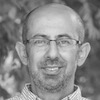 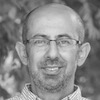 20 neurons
20 neurons
10K neurons
10K neurons
How about if we input the “Eagle”?
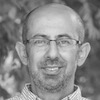 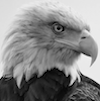 31
Autoencoders in action (cont)
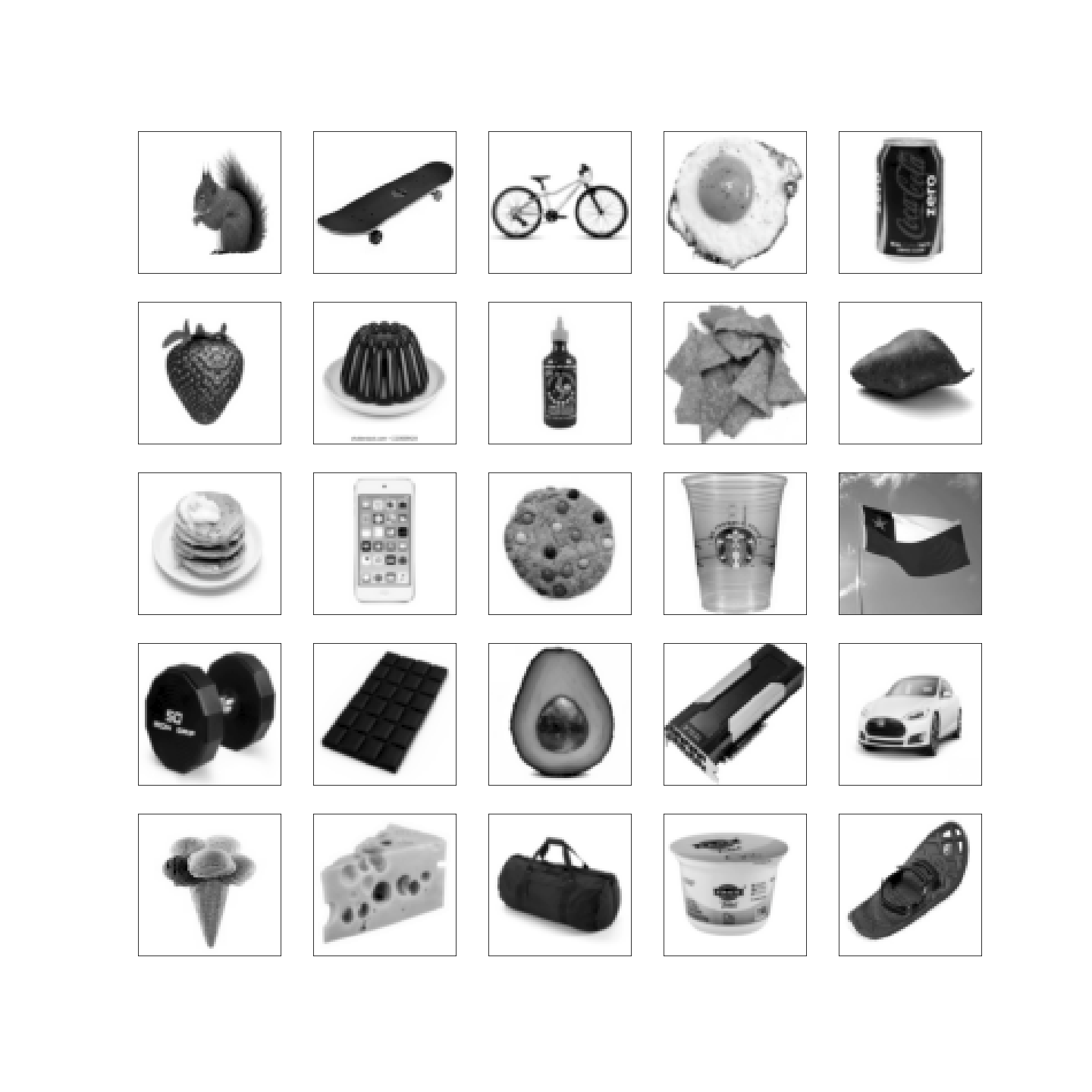 We must train with a variety of images.
32
Autoencoders in action (cont)
After training with those images, let’s test how well it generalizes:
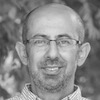 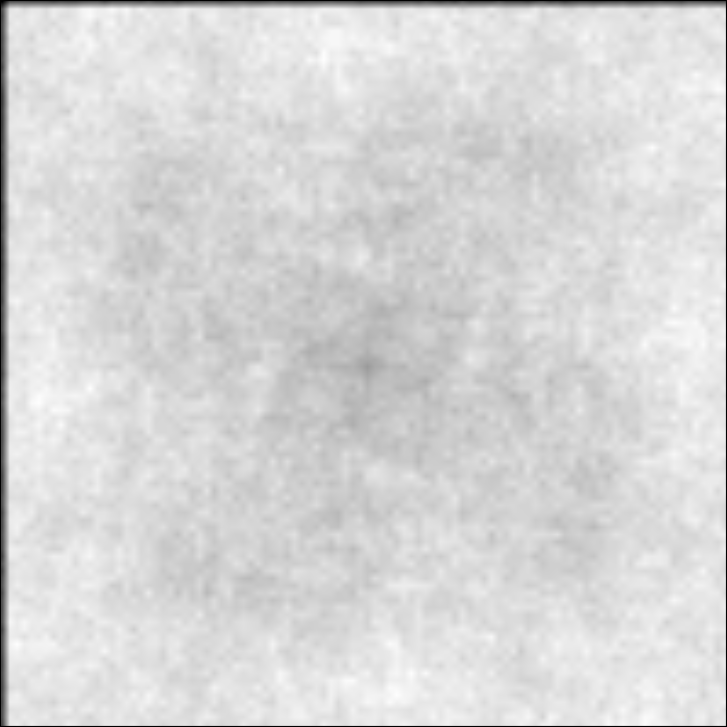 20 neurons
10K neurons
Network never seen anything like this, so it is no surprise that could not reconstruct this.
33
Autoencoders in action (cont)
We can use a better training set such as the Olivetti faces
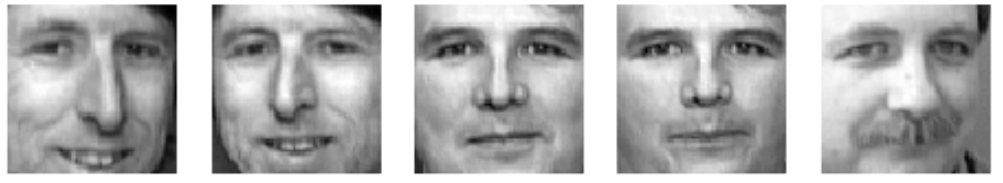 20 neurons
10K neurons
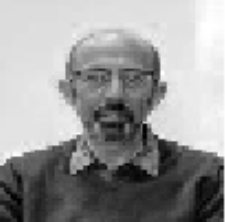 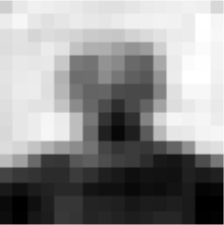 34
A better autoencoder
MNIST data:  train a simple AE with one-layer FCN encoder and one-layer FCN decoder
20 neurons
784 neurons
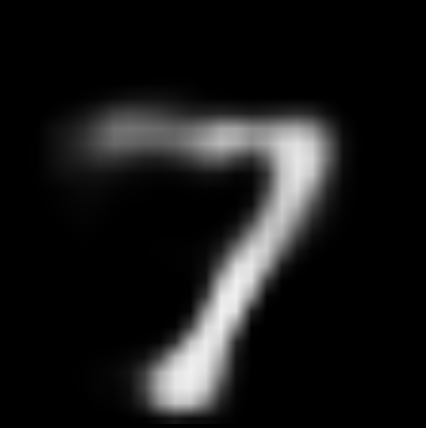 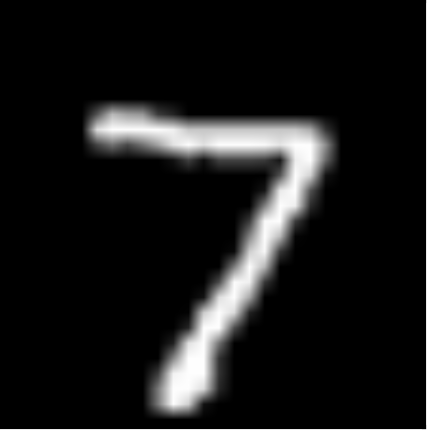 35
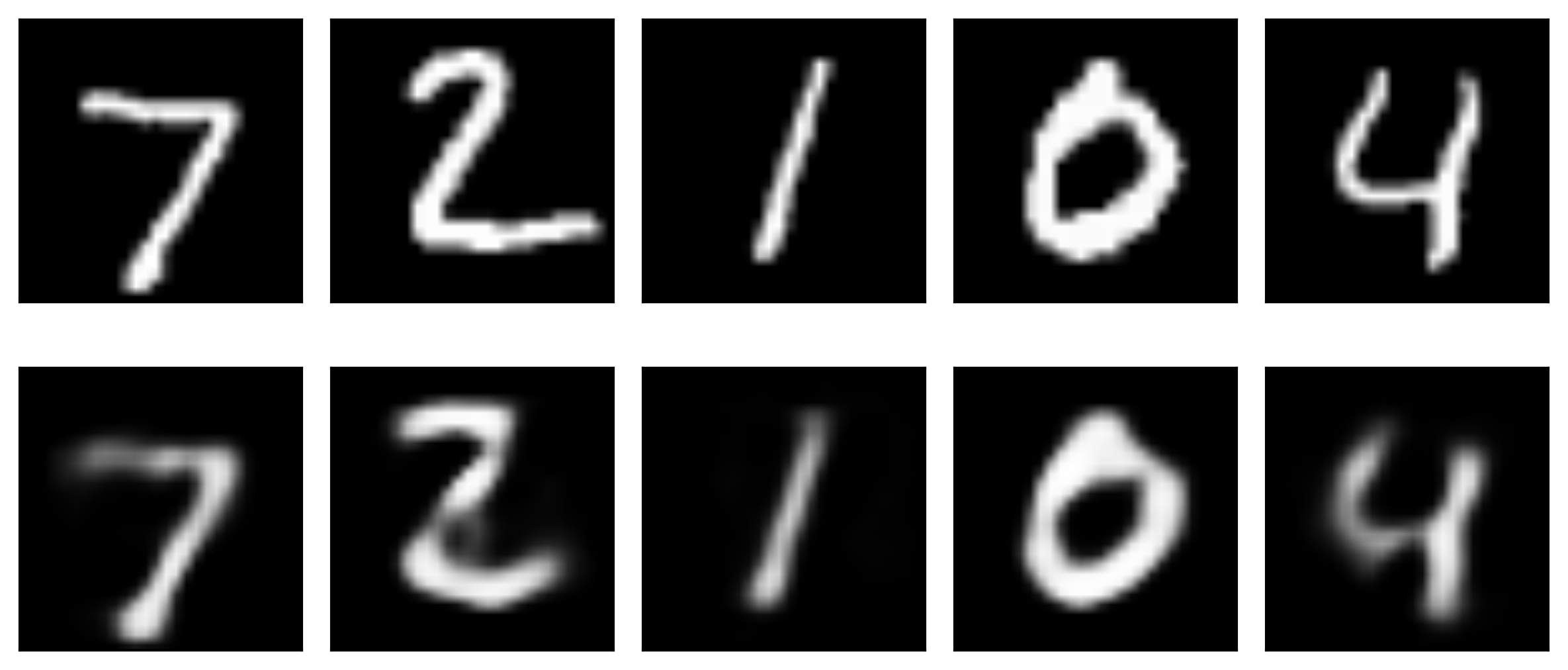 original
original
20 latent variables
reconstructed
reconstructed
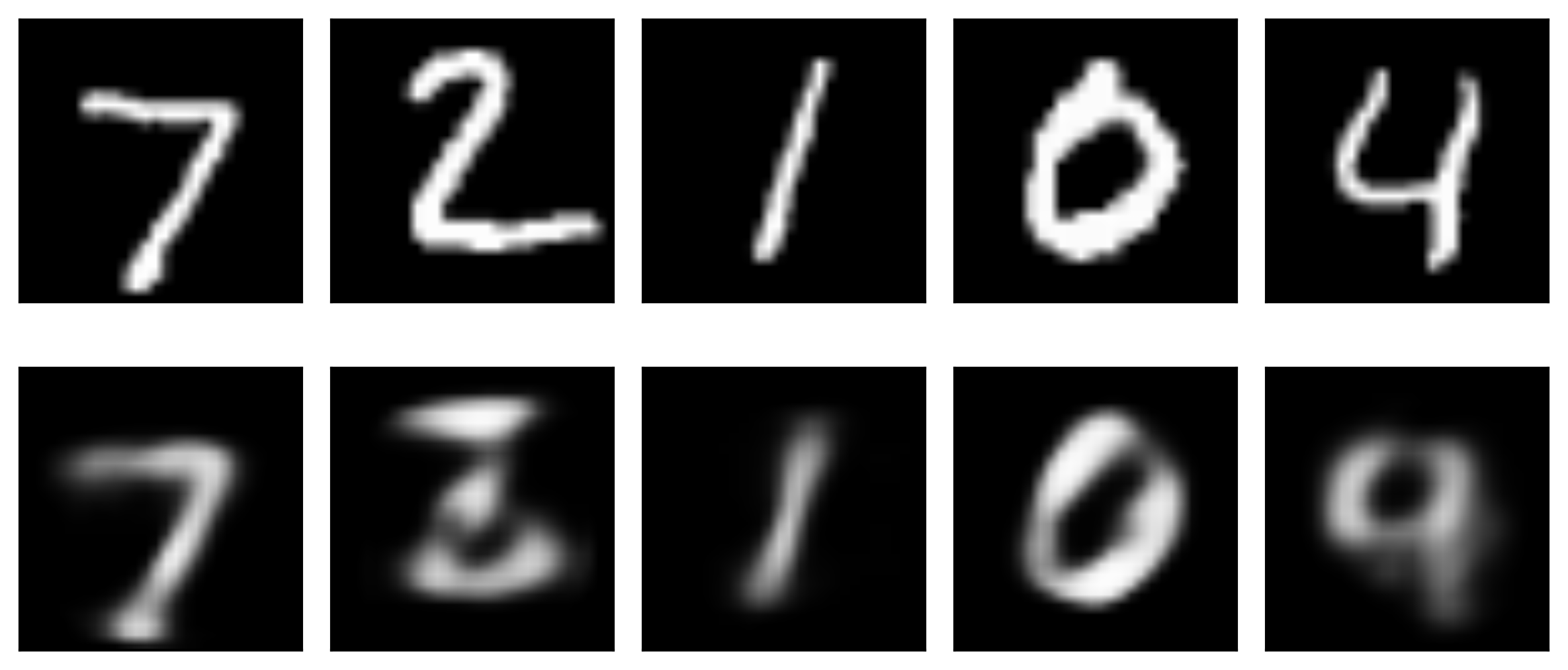 10 latent variables
WHY DOES IT WORK?
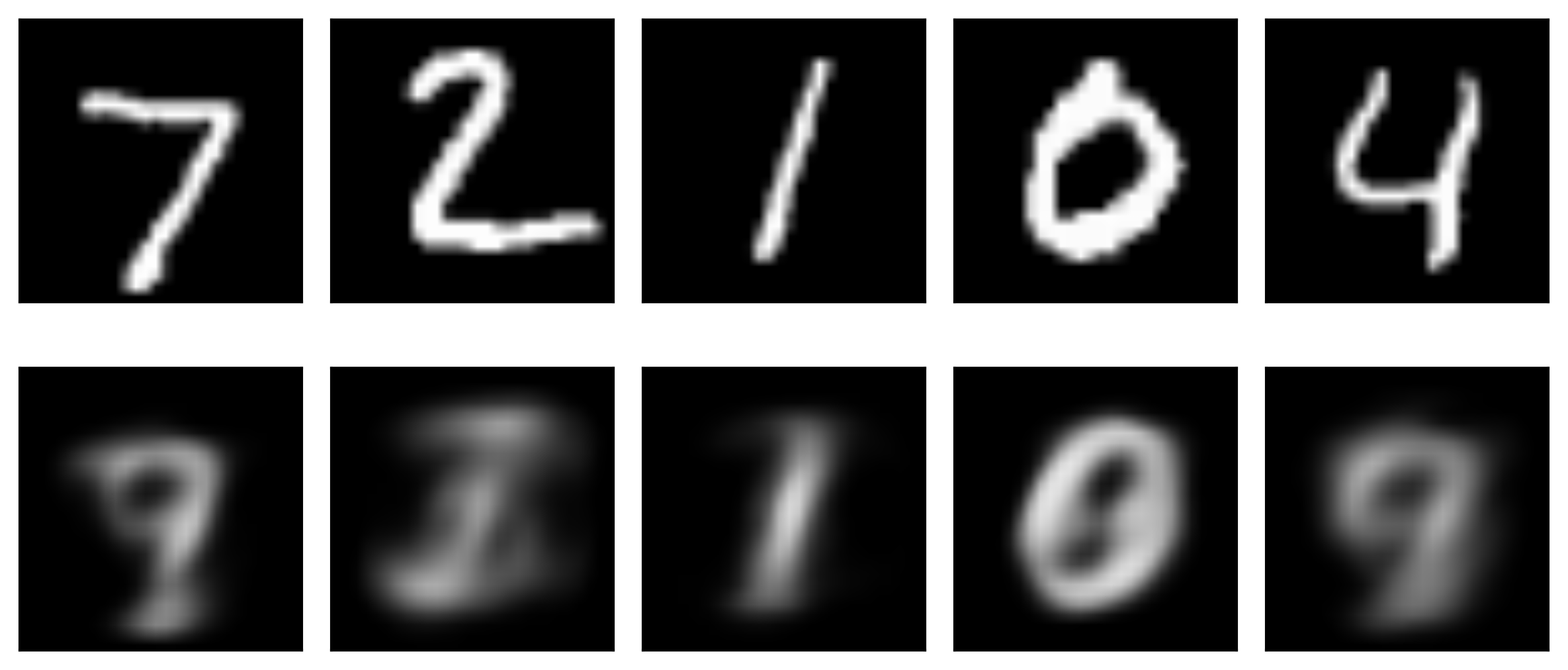 original
2  latent variables
reconstructed
36
Image taken from A. Glassner, Deep Learning, Vol. 2: From Basics to Practice
Deeper
For a better representation we can add neurons in one layer or go deeper.
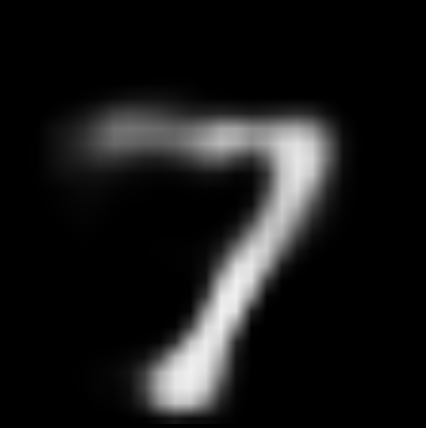 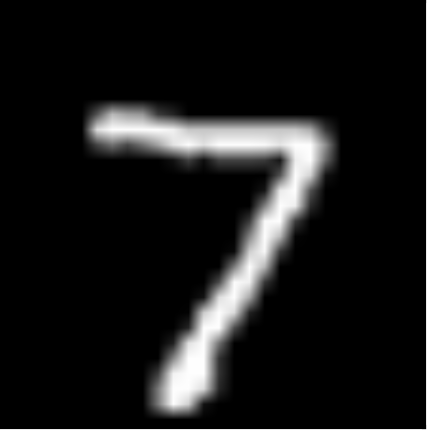 28x28
28x28
512 neurons
512neurons
256 neurons
256 neurons
20 neurons
784 neurons
Z is 20 dimensional
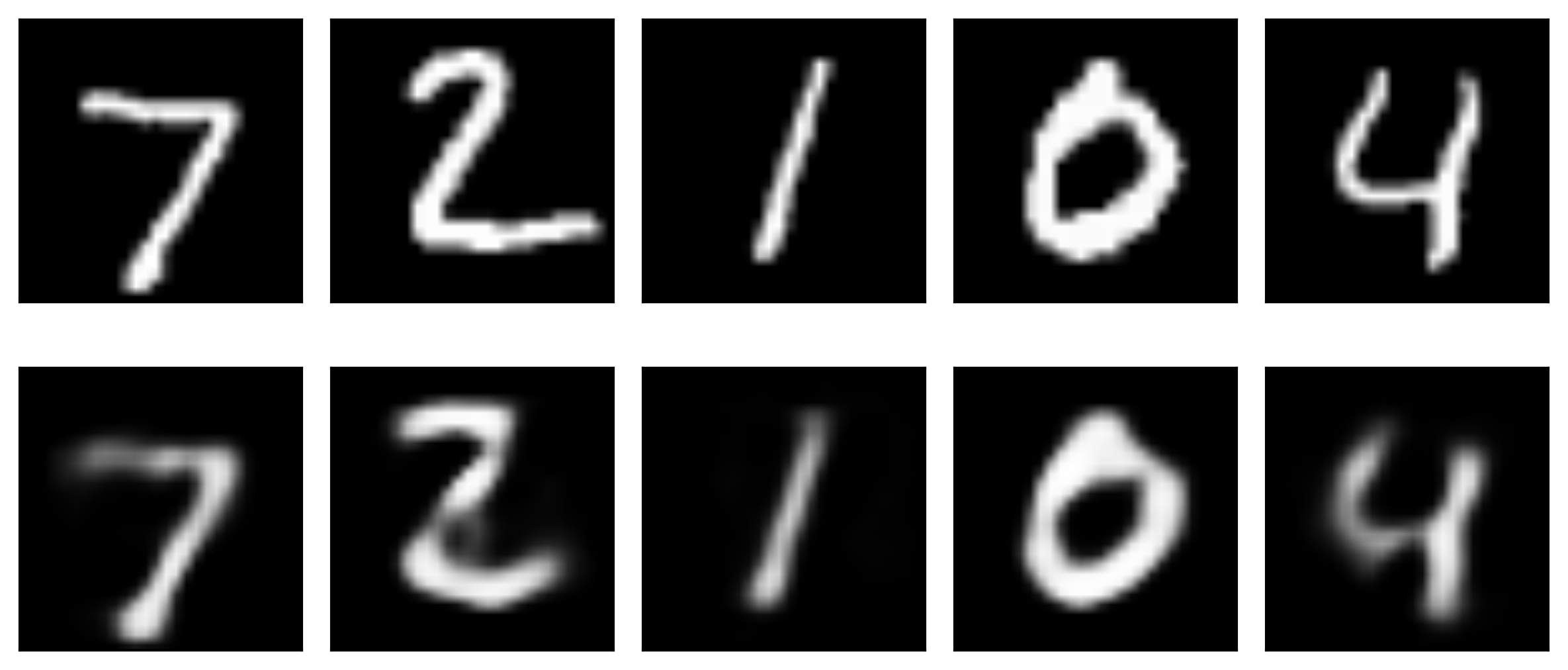 Original Images
Deeper   20 latent variables
Reconstructed Images
Shallow 20 latent variables
DEEPER IS BETTER
37
Exploring autoencoders
How can be sure that there is information in the latent space?
20 neurons
10K neurons
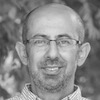 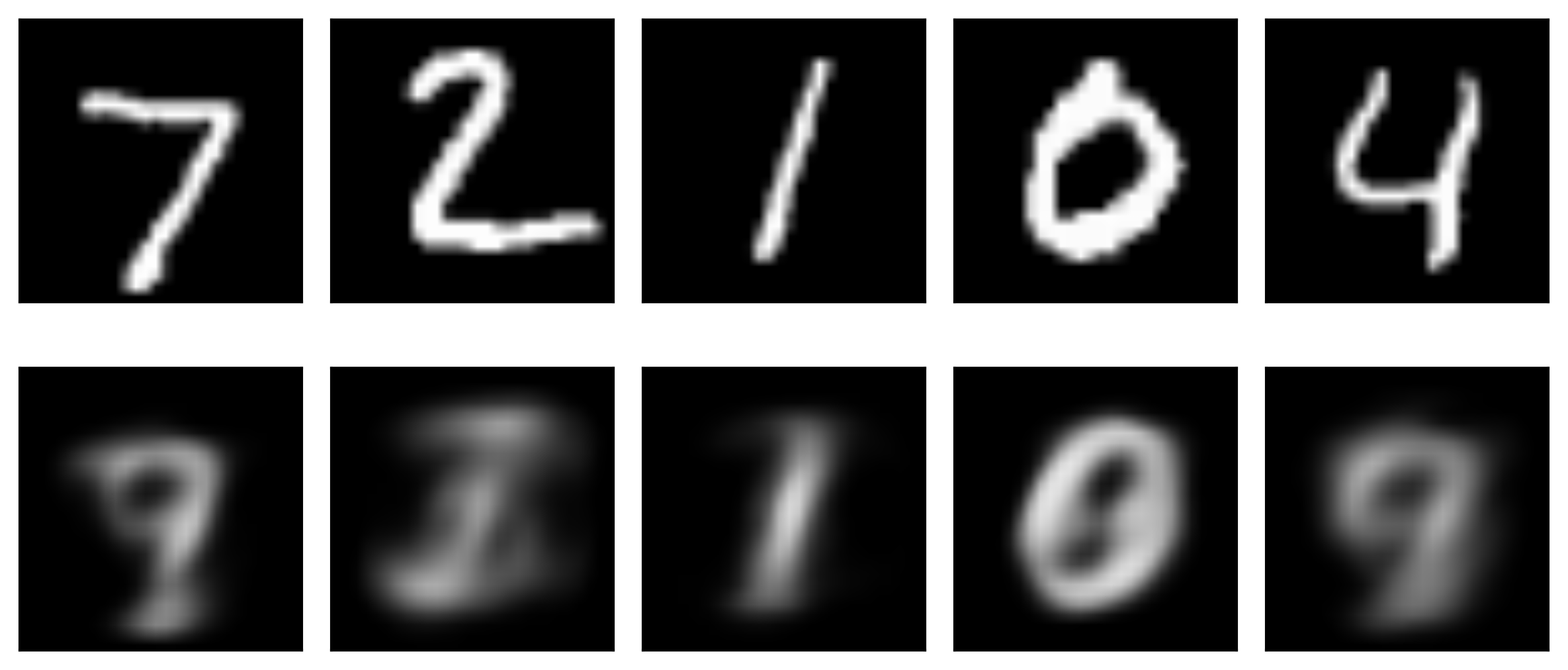 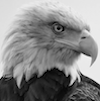 original
2  latent variables
reconstructed
38
Exploring autoencoders (cont)
For that let’s explore the actual latent space.
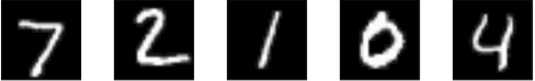 Input
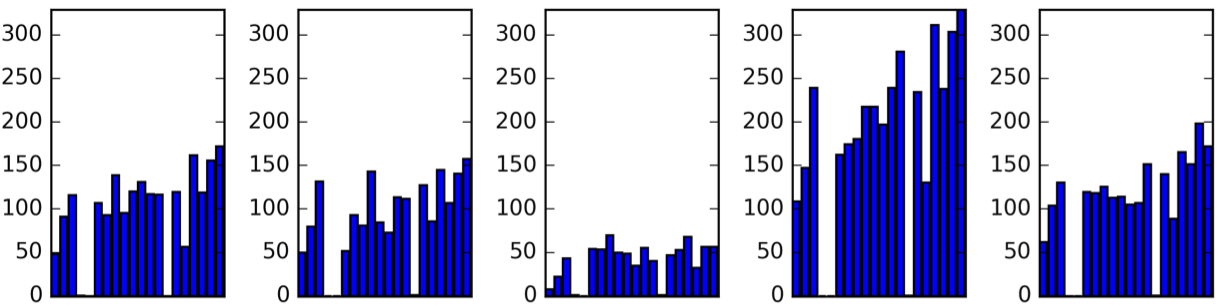 Each plot a hist of the values of the 20 Z’s
Latent space
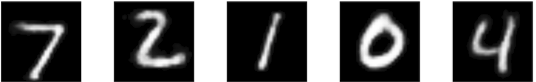 Output
39
Image taken from A. Glassner, Deep Learning, Vol. 2: From Basics to Practice
Exploring autoencoders (cont)
If latent space does not contain any information, then changing  the values randomly won’t change the output or it will not be robust.
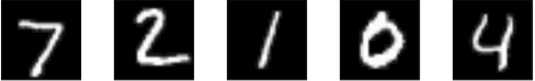 Input
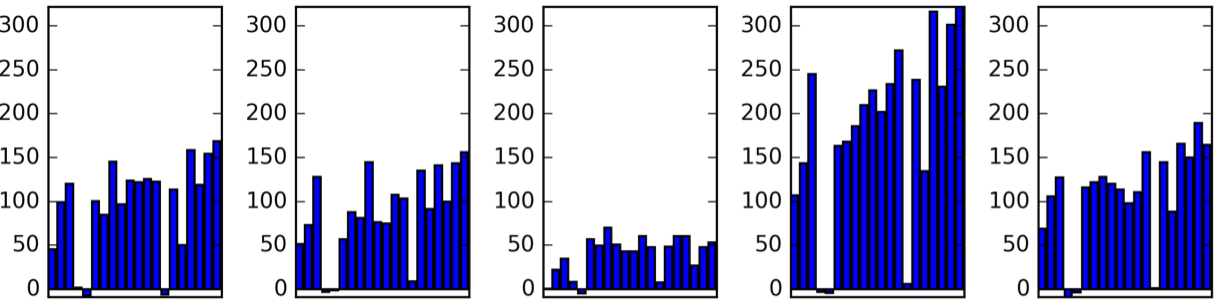 Add random noise +/-10 to z’s
Latent space
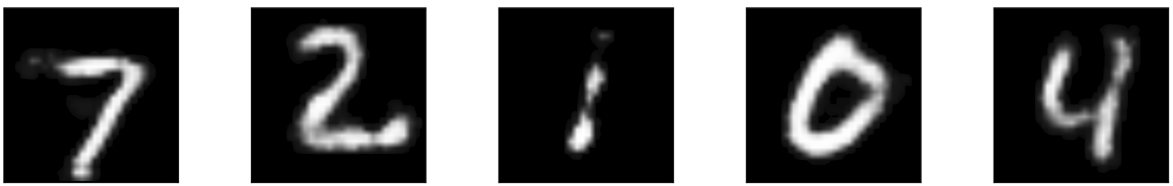 Output
40
Exploring autoencoders (cont)
If latent space does not contain any information, then changing  the values randomly won’t change the output or it will not be robust.
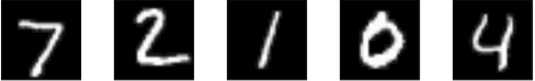 Input
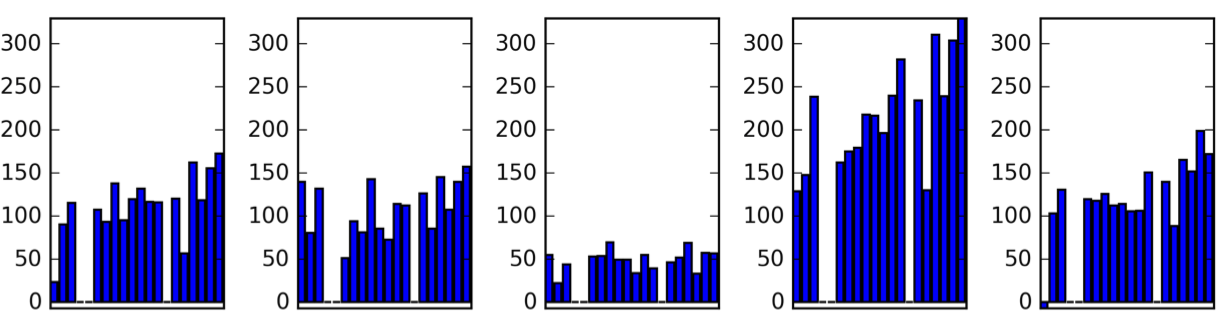 Add random noise +/-100 to z’s
Latent space
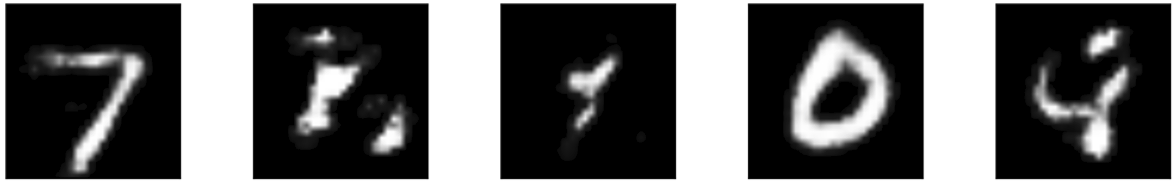 Output
41
Exploring autoencoders (cont)
If latent space does not contain any information, then changing  the values randomly won’t change the output or it will not be robust.
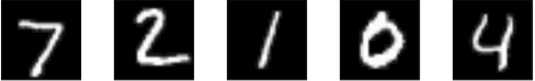 Input
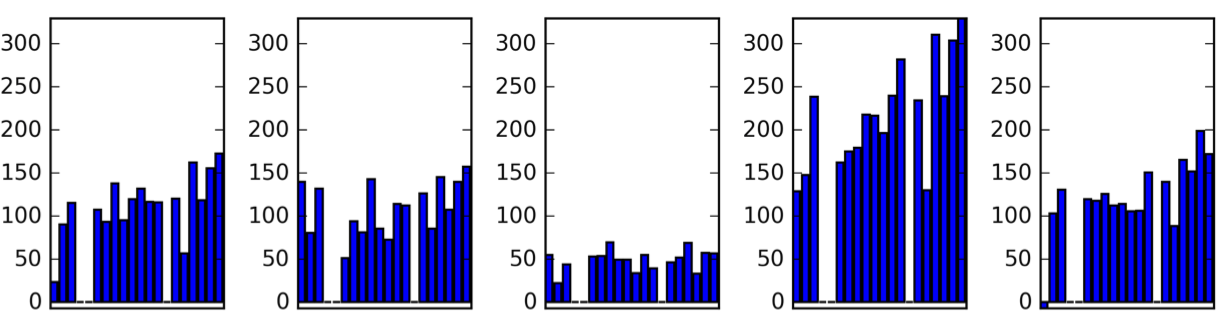 Add random noise +/-100 to z’s
Latent space
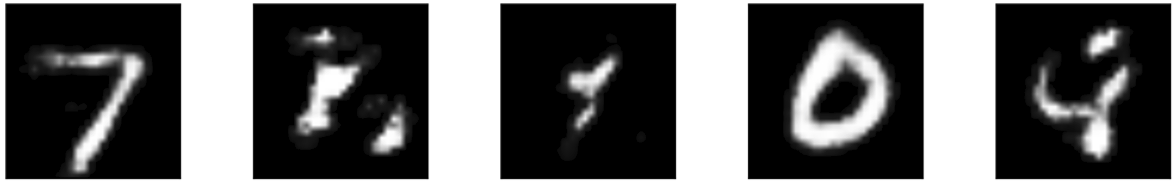 Output
42
Exploring autoencoders (cont)
If latent space does not contain any information, then changing  the values randomly won’t change the output or it will not be robust.
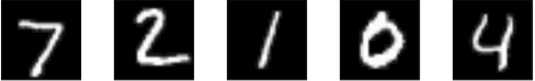 Input
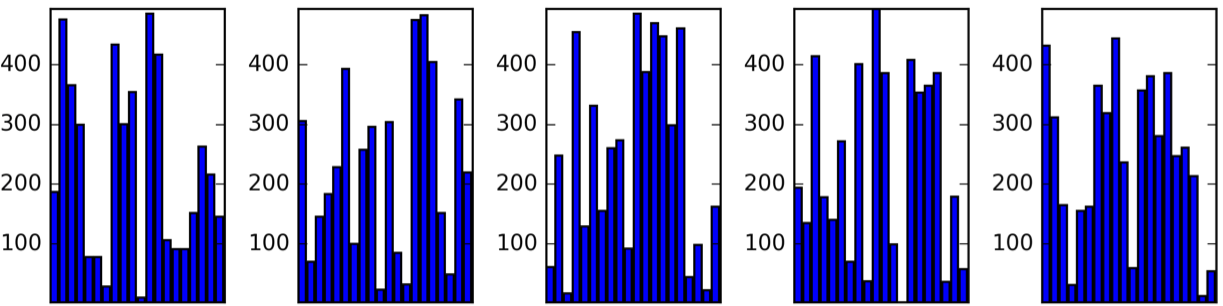 Just noise
Latent space
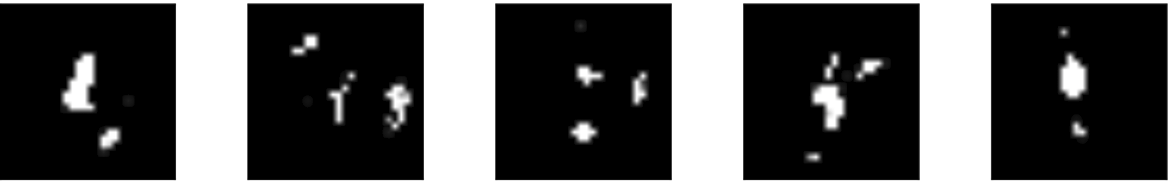 Output
43
Parameter space of autoencoder
Further examine the latent space. Is there any separation of the different classes? If the AE learned the “essence” of the MNIST images, similar images should be close to each other. Plot the latent space and examine the separation.
Here we plot the 2 PCA components of the latent space.
44
Image taken from A. Glassner, Deep Learning, Vol. 2: From Basics to Practice
Blending
We blend inputs to create new data that is similar to the input data, but not exactly the same. 
One example of blending is content blending where the content of two pieces of data is directly blended. An example is if we overlay images of a cow and zebra.
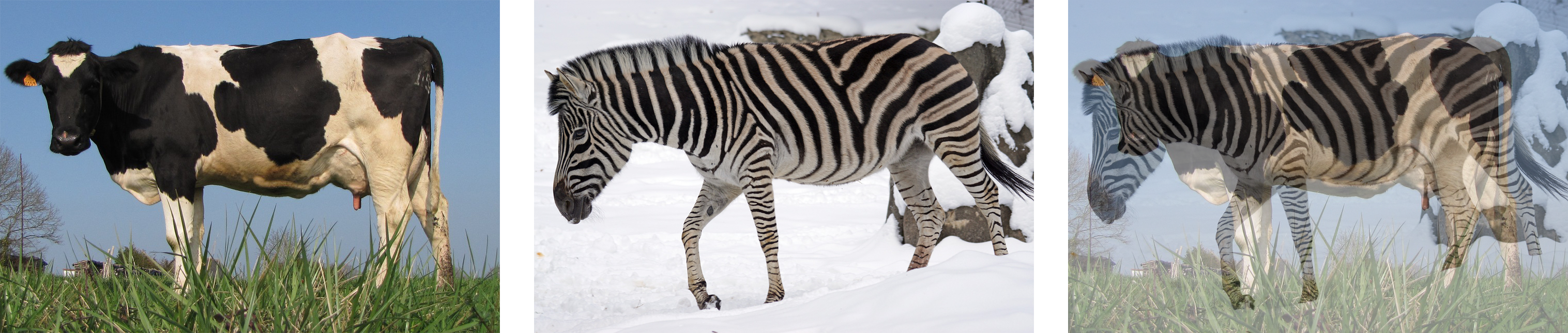 45
Image taken from A. Glassner, Deep Learning, Vol. 2: From Basics to Practice
Blending
Content blending on MNIST images
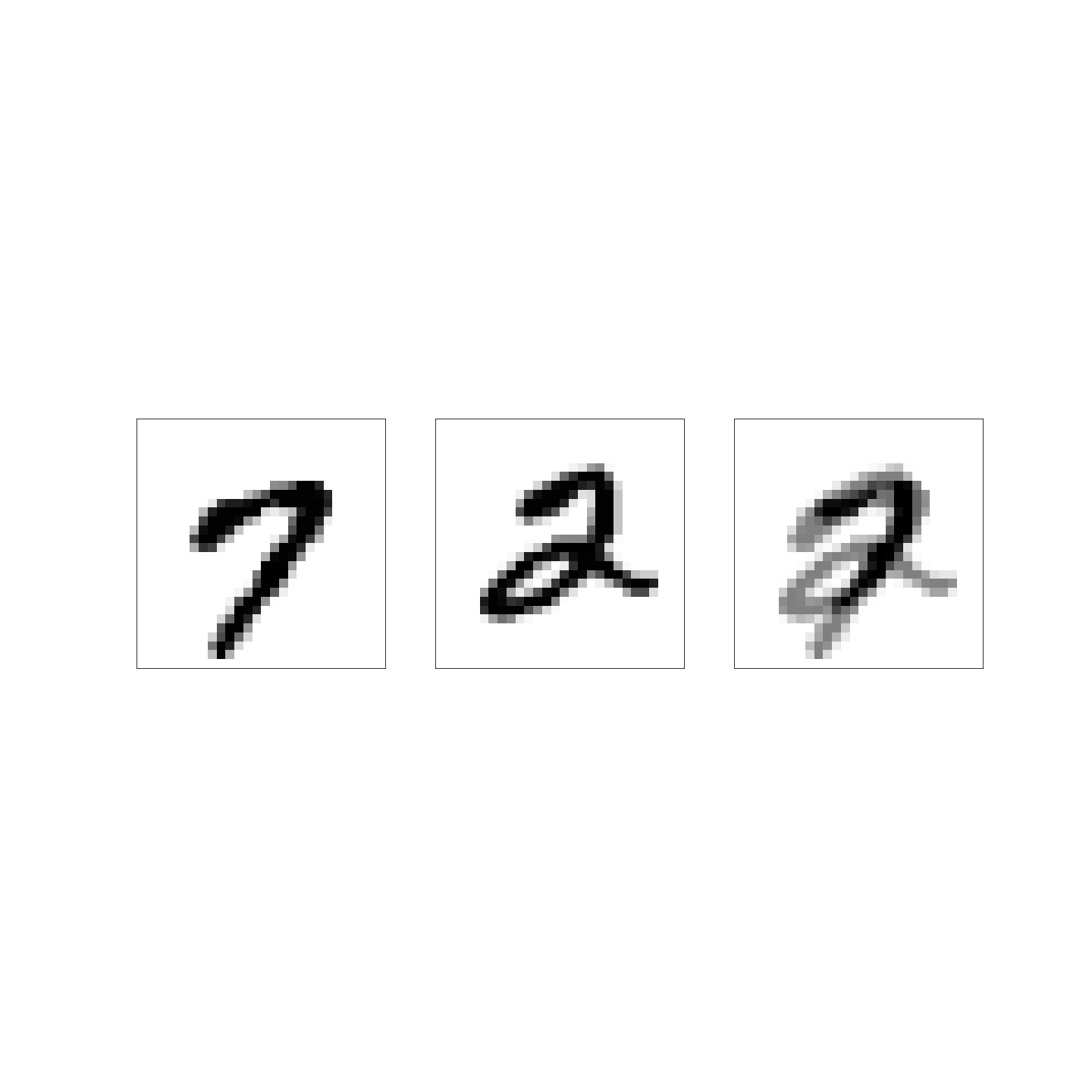 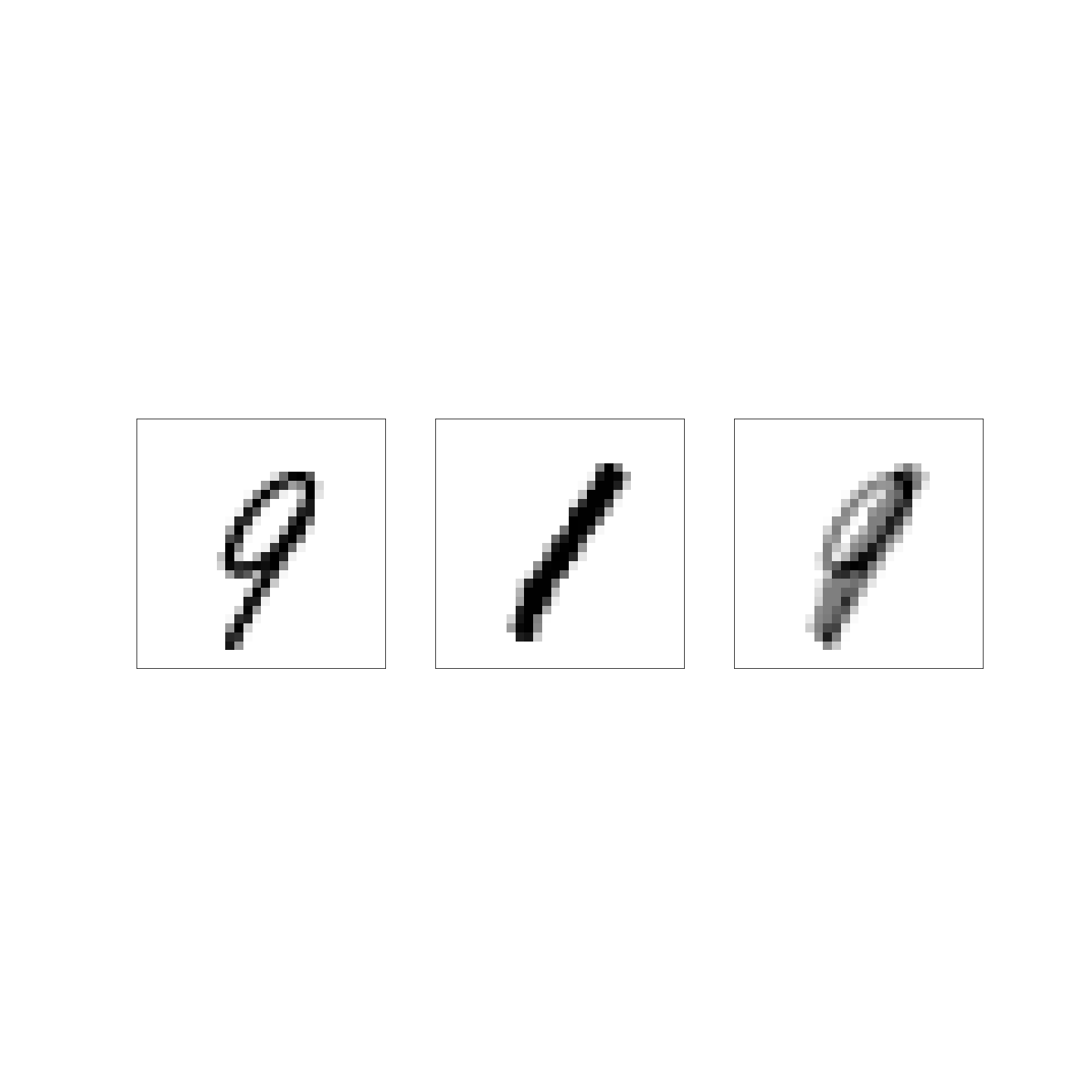 46
Image taken from A. Glassner, Deep Learning, Vol. 2: From Basics to Practice
Blending (cont)
Another type of blending is parametric or representation blending: 
In this type of blending we take advantage of parameterization to describe the objects we’re interested in.  By engaging in blending in the parameter space, we can create results that blend the inherent qualities of the objects of interest.
47
Blending (cont)
48
Image taken from A. Glassner, Deep Learning, Vol. 2: From Basics to Practice
Parametric or representation blending
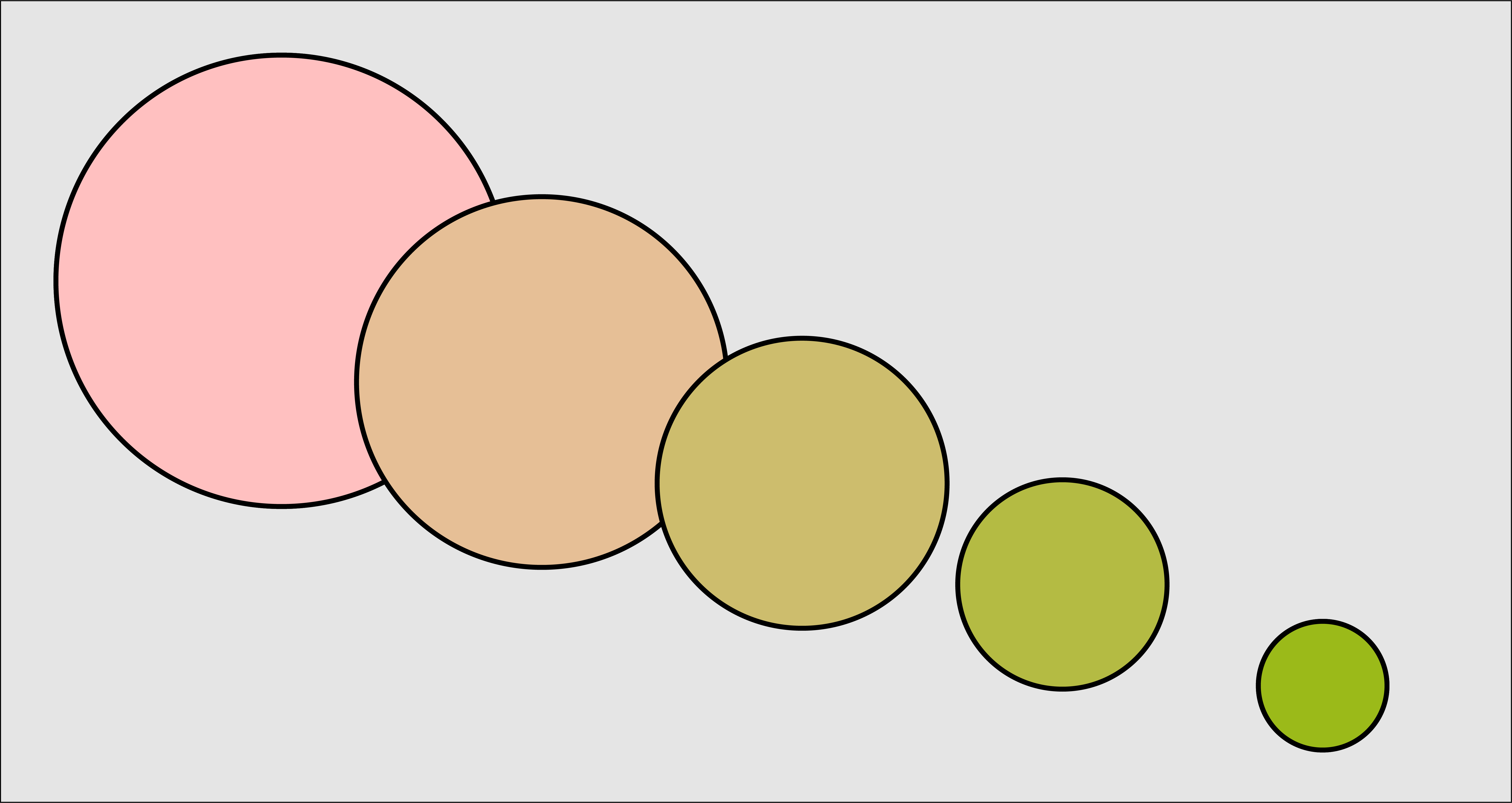 49
Image taken from A. Glassner, Deep Learning, Vol. 2: From Basics to Practice
Blending in compressed representation
While the blending we’ve described works well for uncompressed objects what happens when compression is involved?

The compressed form may not be the best representation with what we would like to blend the objects.

For example, let’s take the sounds of the words cherry and orange. 

We can blend these sounds together or we can compress them into written words.
50
Image taken from A. Glassner, Deep Learning, Vol. 2: From Basics to Practice
Blending Latent Variables
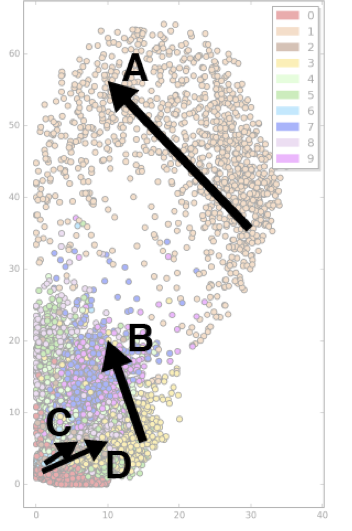 Back to the example of MNIST. 

We start at the start of the arrows in latent space and then move to end of the arrow in 7 steps. 
For each value of z we use the already trained decoder to produce an image.
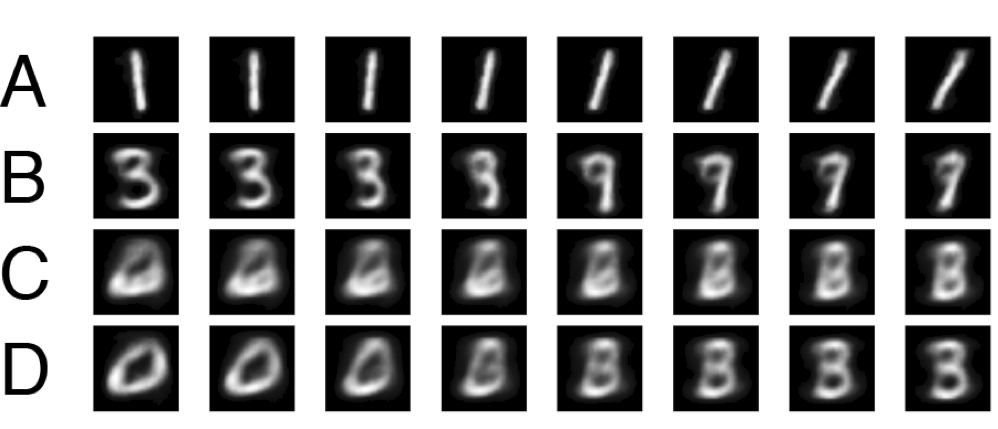 51
Image taken from A. Glassner, Deep Learning, Vol. 2: From Basics to Practice
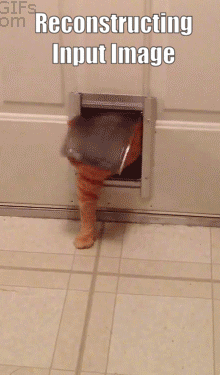 52
Applying to novel input
Check again if the deep AE trained on MNIST works with “Pavlos” image?
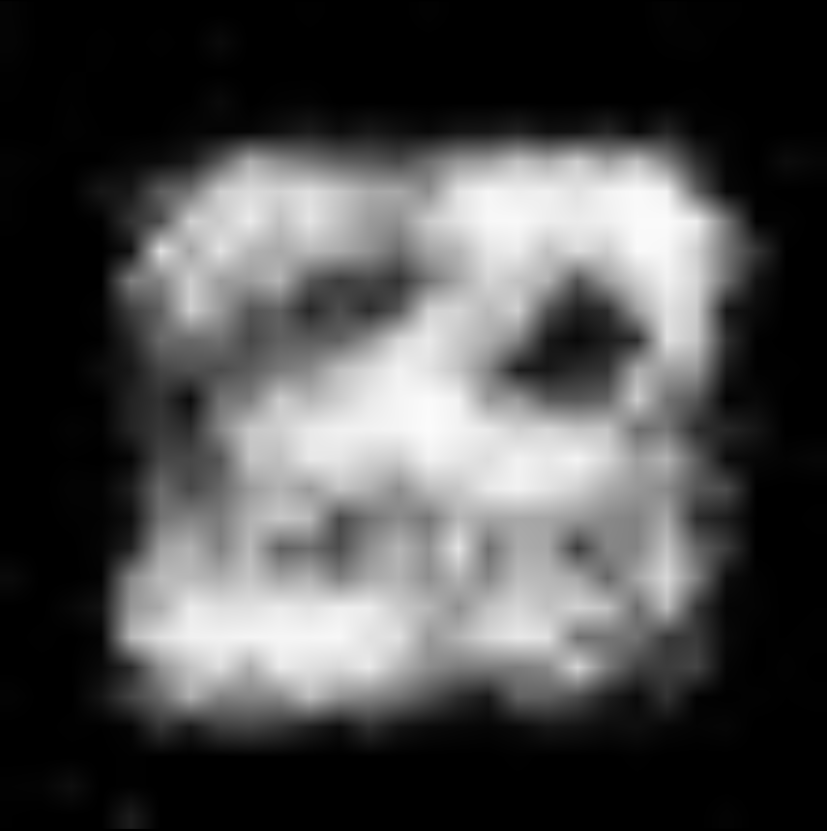 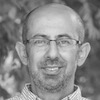 512 neurons
512neurons
256 neurons
256 neurons
20 neurons
784 neurons
NO
Since we are dealing with images, it is best to use CNNs
53
Convolutional Autoencoders
16 filters (3x3x1) same padding
Output: 28x28x16
3 filters (3x3x8) same
Output: 7x7x3
8 filters (3x3x16) same
Output: 14x14x8
Max pooling 2x2 
Output: 14x14x16
Max pooling 2x2 
Output: 7x7x8
54
Convolutional Autoencoders
1 filter (3x3x16) same
Output: 28x28x1
16 filters (3x3x3) same
Output: 14x14x16
Upsampling 2x2
Output: 14x14x3
3 filters (3x3x8) same
Output: 7x7x3
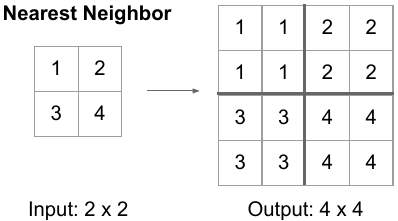 Upsampling 2x2
Output: 28x28x16
55
Convolutional Autoencoders
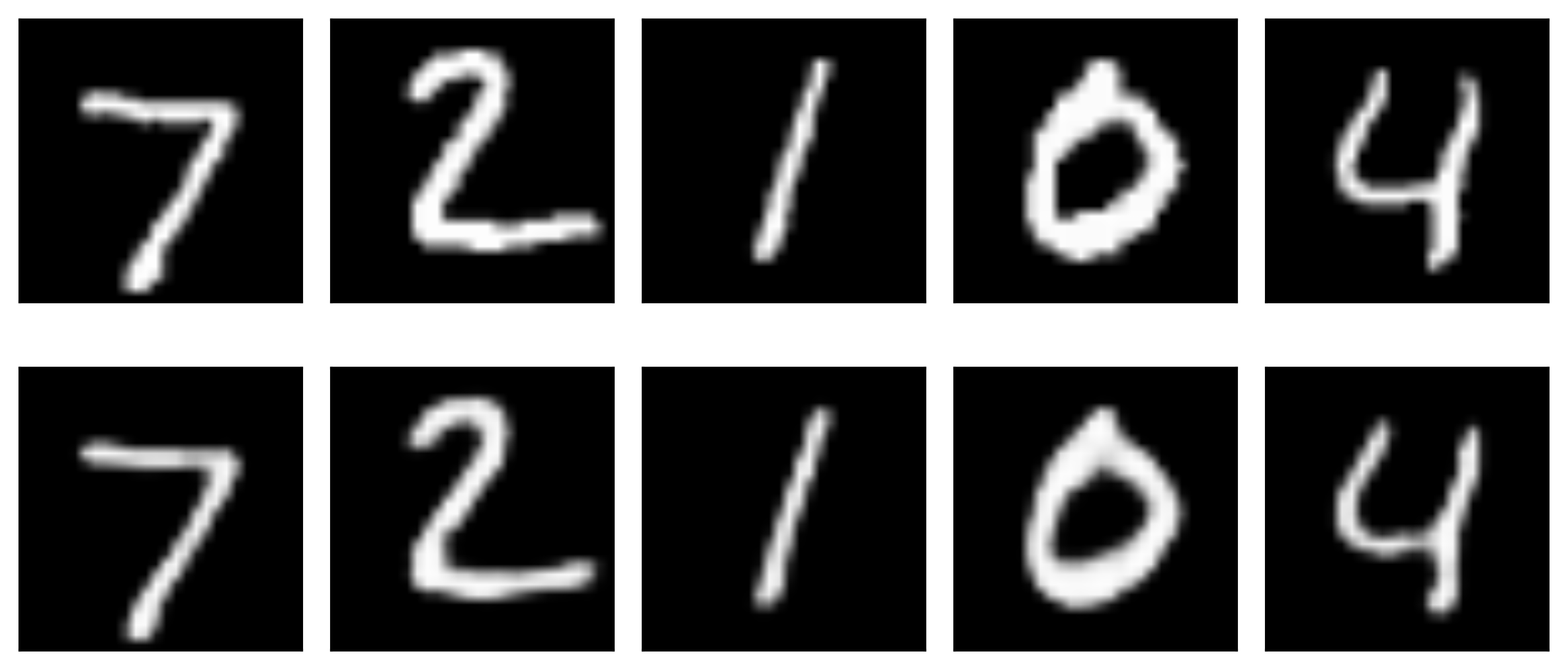 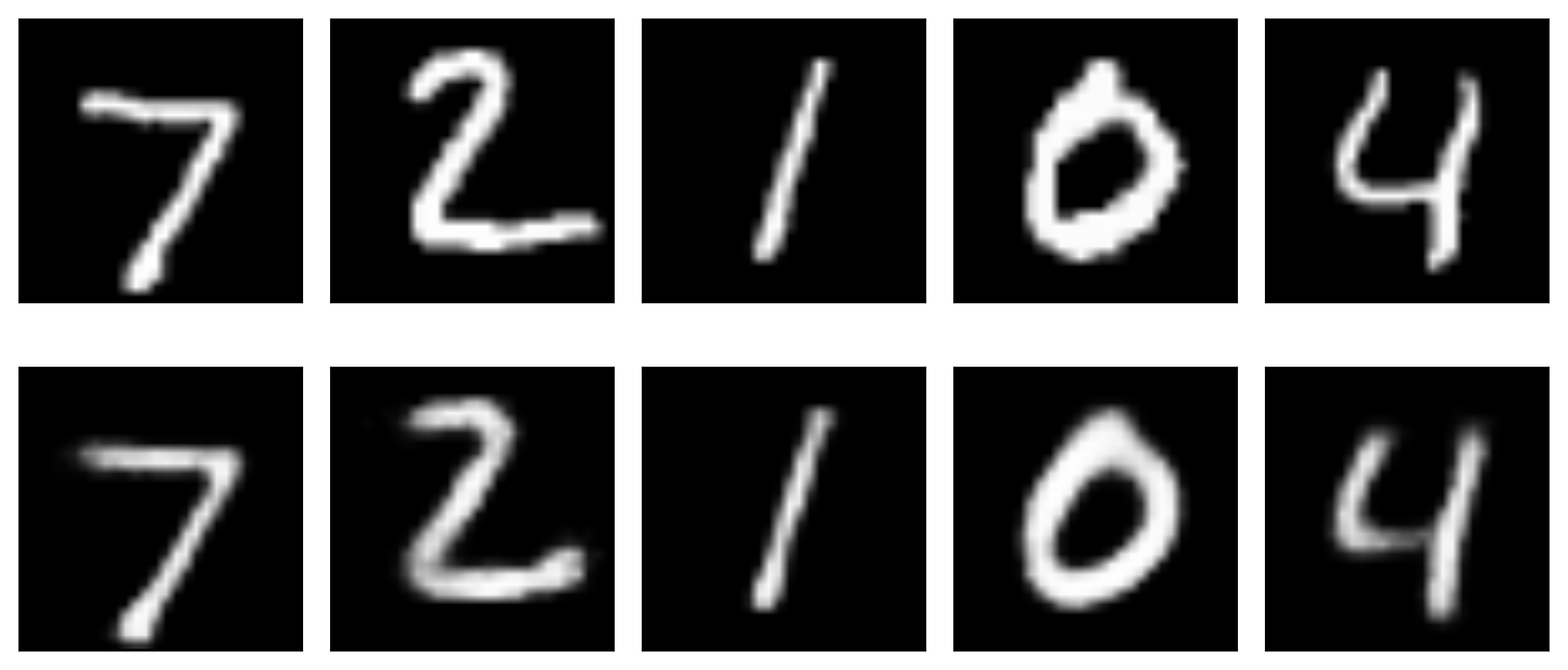 Original Images
ConvAE    latent variables
Reconstructed Images with Conv AE
DeepFCN latent variables
56
Denoising
A popular use of autoencoders is to remove noise from samples.
Start with a pristine images
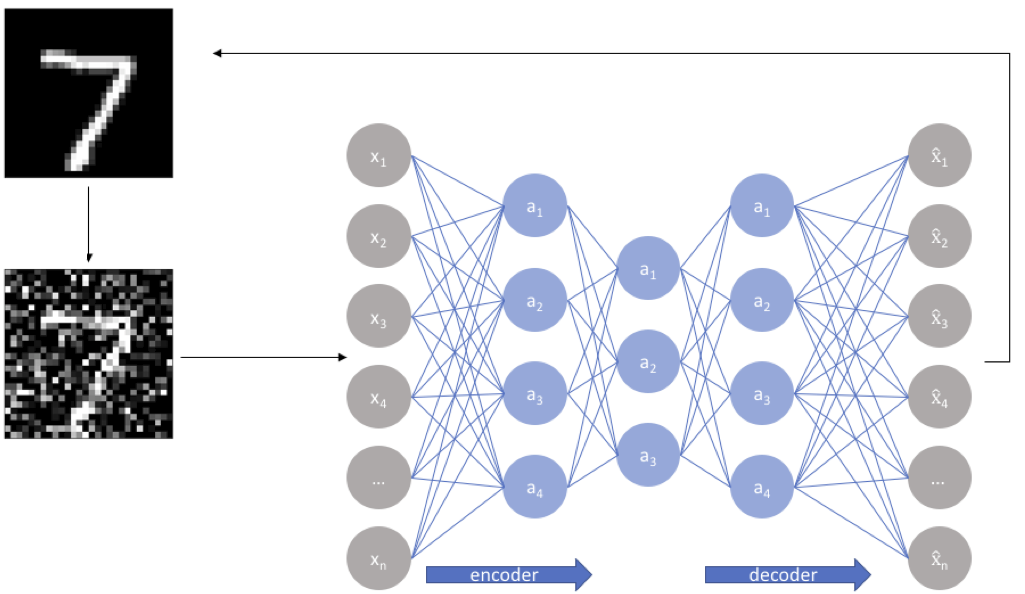 Measure reconstruction loss against pristine image
Add noise to to the input images
Feed corrupted input into autoencoder
57
Infilling
Claim is that AE learns the contextual information of the images. That would mean if some parts of the image is missing then
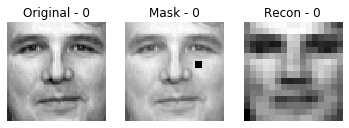 58
Overcomplete Autoencoders
Over-complete autoencoder is when z has greater dimension than x.
Autoencoder may simply copy input to output without learning anything useful – Mark’s point.

The ideal autoencoder model balances the following:
Sensitive to the inputs enough to accurately build a reconstruction.
Insensitive enough to the inputs that the model doesn't simply memorize or overfits the training data.

.
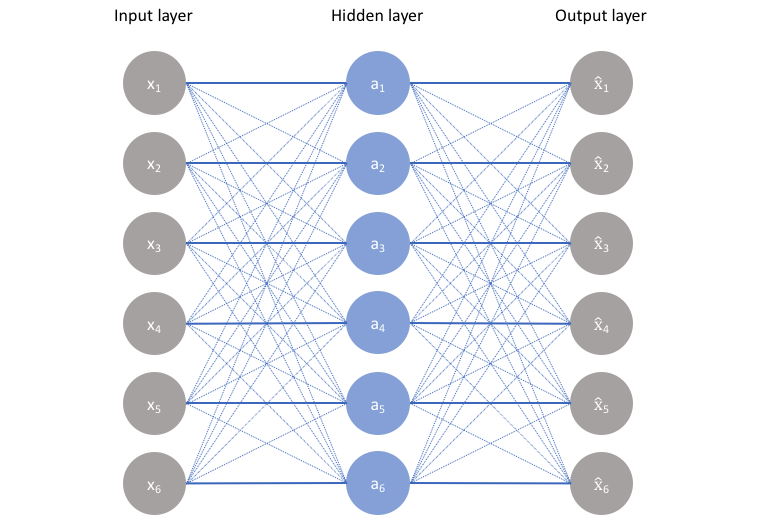 Overcomplete Autoencoders
We’ve assumed so far that the size of the bottleneck is smaller than the size of the inputs – this is called an undercomplete autoencoder.
The case in which the size of the bottleneck is greater than or equal to the number of inputs we call an overcomplete autoencoder.
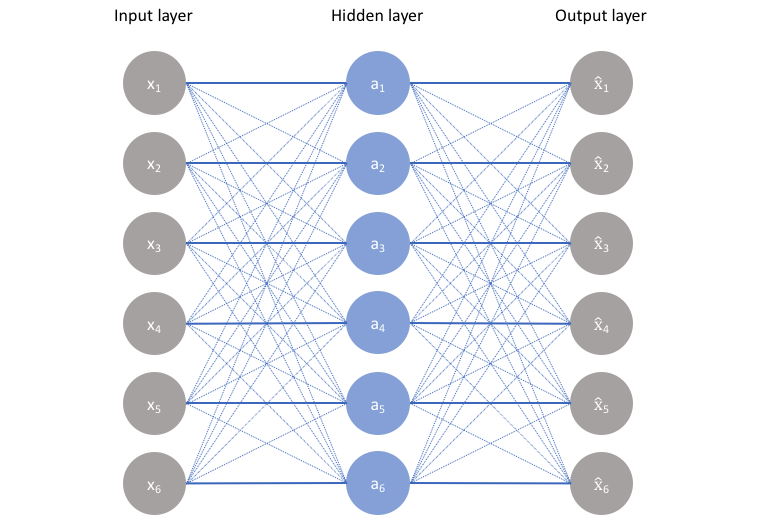 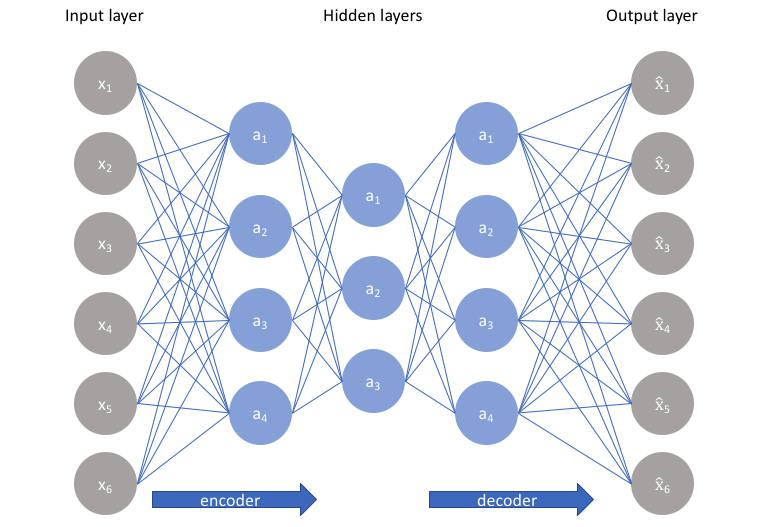 60
Overcomplete Autoencoders
The size of the bottleneck (i.e. the number of latent variables) makes a difference!
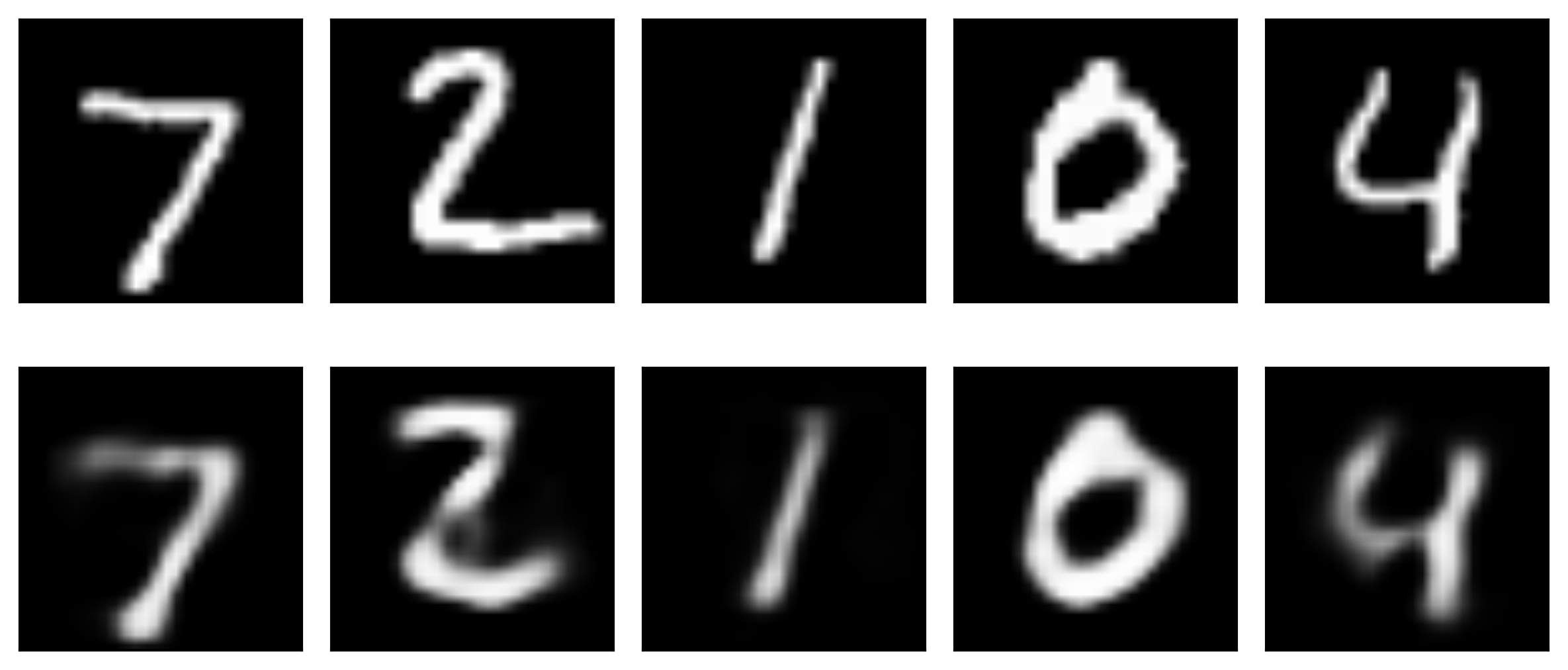 original
20 latent variables
reconstructed
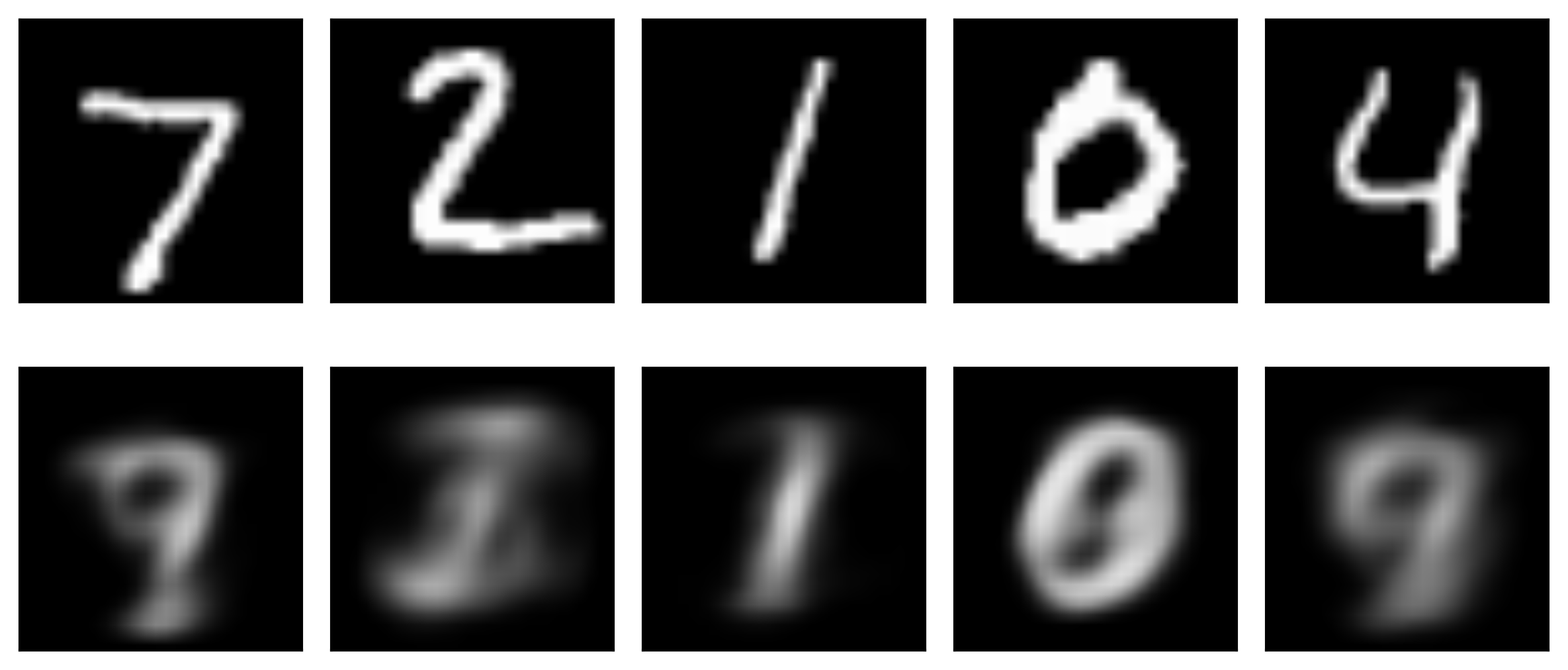 original
2  latent variables
reconstructed
61
61
Regularized Autoencoders
Sparse autoencoders
Contractive autoencoders
Denoising autoencoders and dropout
Sparse Autoencoders
Sparse Autoencoders
We allow our network to sensitize individual hidden layer nodes toward specific attributes of the input data. 
A sparse autoencoder is selectively activate regions of the network depending on the input data. 
Limiting the network's capacity to memorize the input data without limiting the networks capability to extract features from the data.
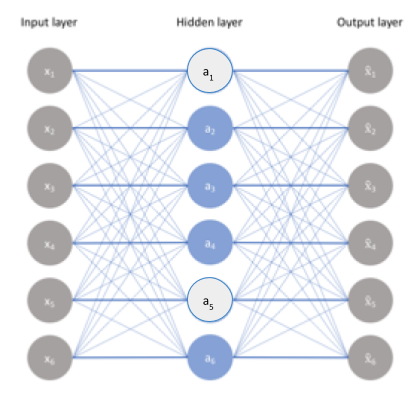 Contractive Autoencoders
One would expect that for very similar inputs, the learned encoding would also be very similar.
We can explicitly train our model for this to be the case by requiring that the derivative of the hidden layer activations are small with respect to the input.
Question: How do we find how much the encoded space would change if the input changes?
65
[Speaker Notes: We can explicitly train our model in order for this to be the case by requiring that the derivative of the hidden layer activations are small with respect to the input.]
Contractive Autoencoders
Derivatives
This forces the model to learn a function that does not change much when x changes slightly. Because this penalty is applied only at training examples, it forces the autoencoder to learn features that capture information about the training distribution.
66
[Speaker Notes: We can explicitly train our model in order for this to be the case by requiring that the derivative of the hidden layer activations are small with respect to the input.]
Denoising Autoencoders
The denoising autoencoder is an autoencoder that receives a corrupted data point as input and is trained to predict the original, uncorrupted data point as its output.
For each epoch:
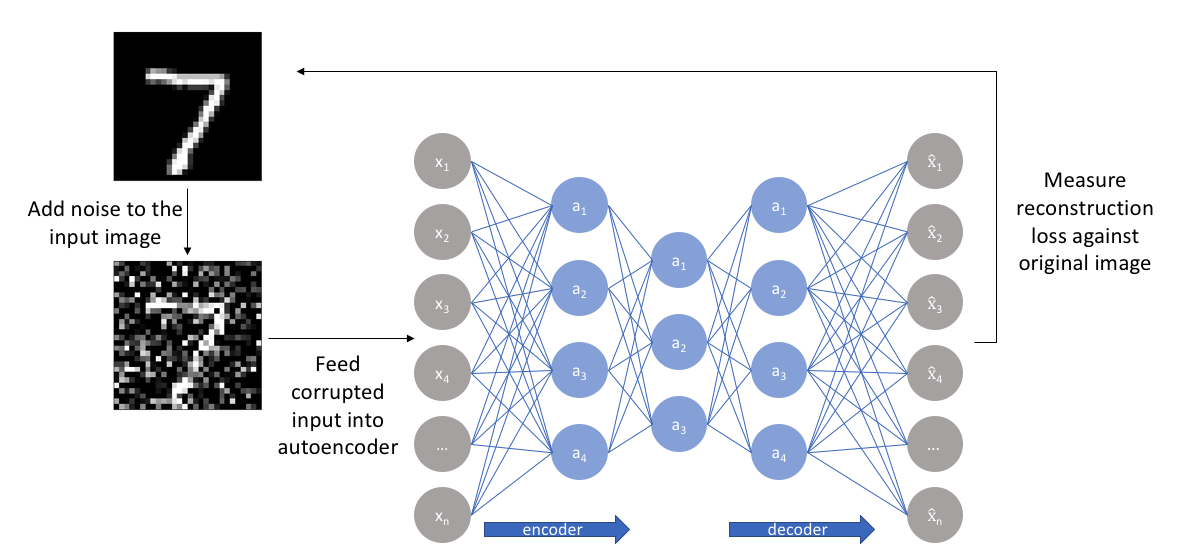 Denoising Autoencoders (cont)
Denoising autoencoders learn a manifold. Vector field learned by denoising autoencoder. Each arrow is proportional to g(f(x)) – x
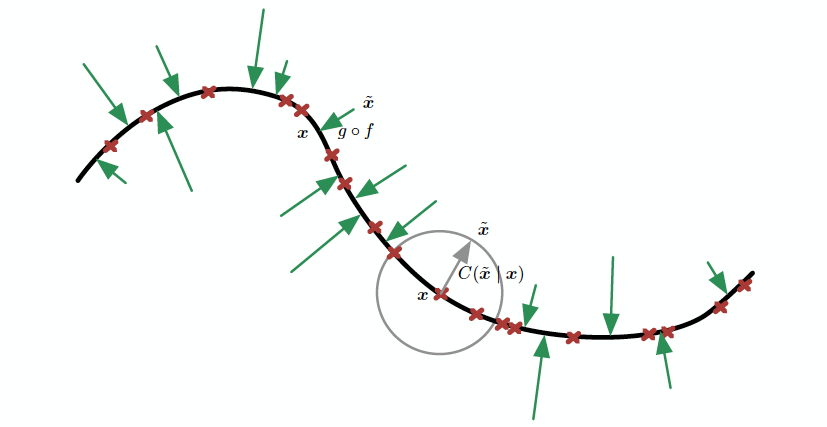 68
Denoising Autoencoders (cont)
Vector field learned by denoising autoencoder. Each arrow is proportional to g(f(x)) – x
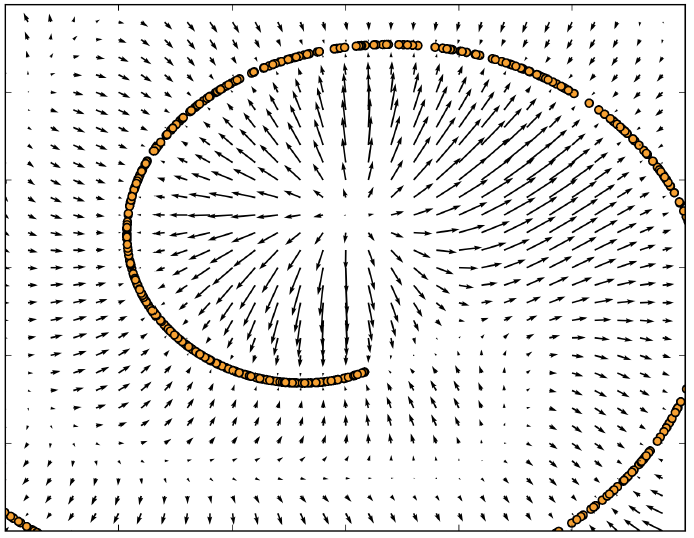 69
We allow our network to sensitize individual hidden layer nodes toward specific attributes of the input data.
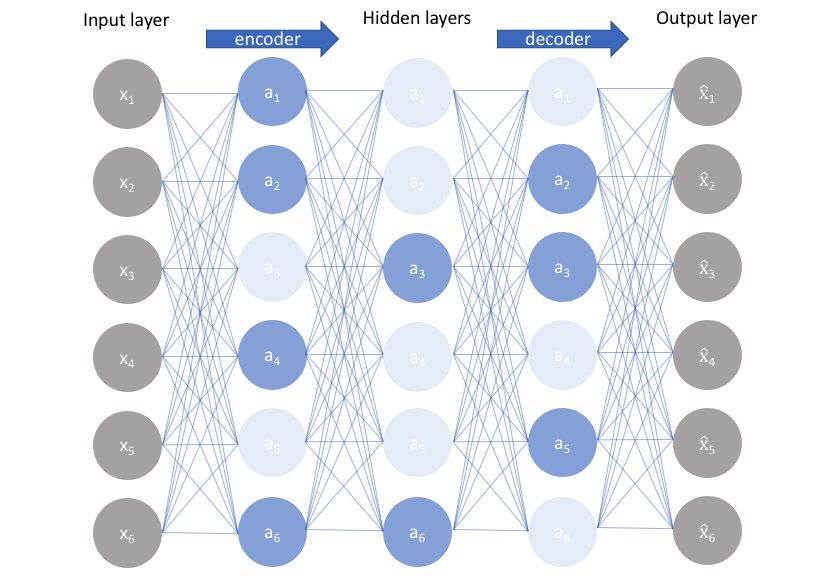 70
Problems with Autoencoders
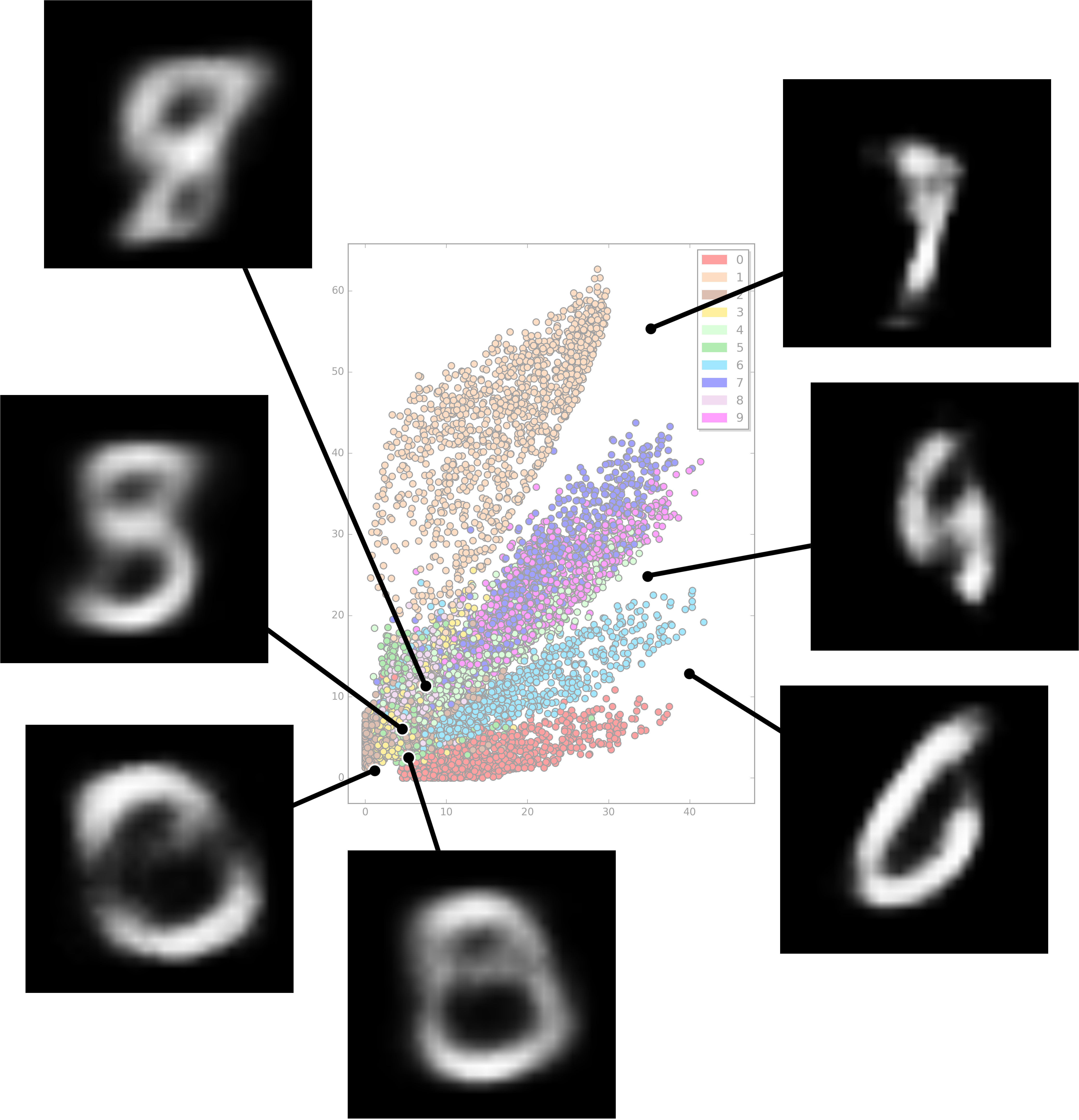 Gaps in the latent space
Separability in the latent space
Discrete latent space